Digital Humans – Winter 24/25
Lecture 13_3 – Diffusion Models in 3D Reconstruction
Prof. Dr. Gerard Pons-Moll
University of Tübingen / MPI-Informatics
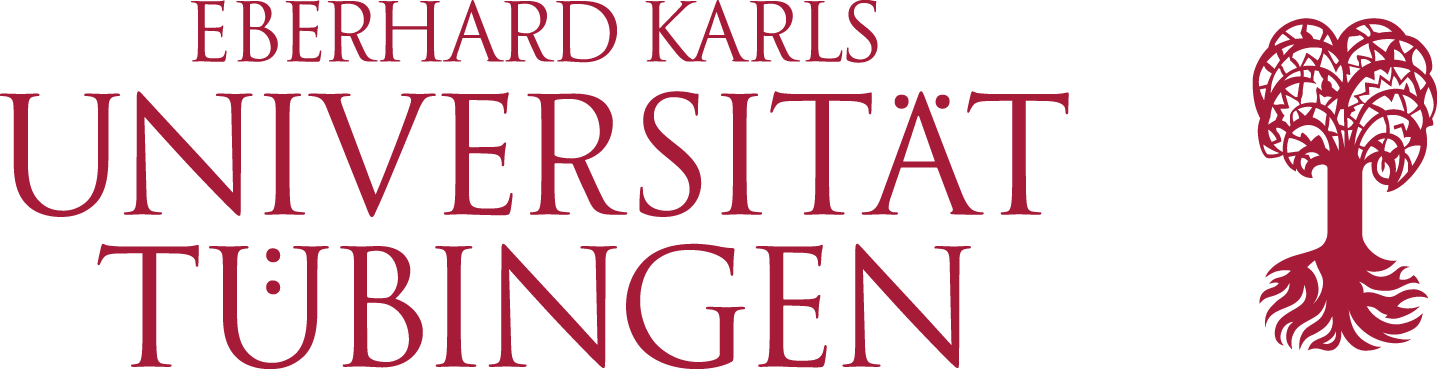 1
Main contents
3D Reconstruction from single Image
2D Diffusion Model for Novel-view Synthesis
Novel-view Diffusion Models
Multi-view Image Diffusion Models
Sync 2D Diffusion & 3D Reconstruction
2
Saito et al. PIFu, ICCV’19.
Reconstruct 3D from Single Image
LRM: Regress NeRF tri-plane features from a RGB image
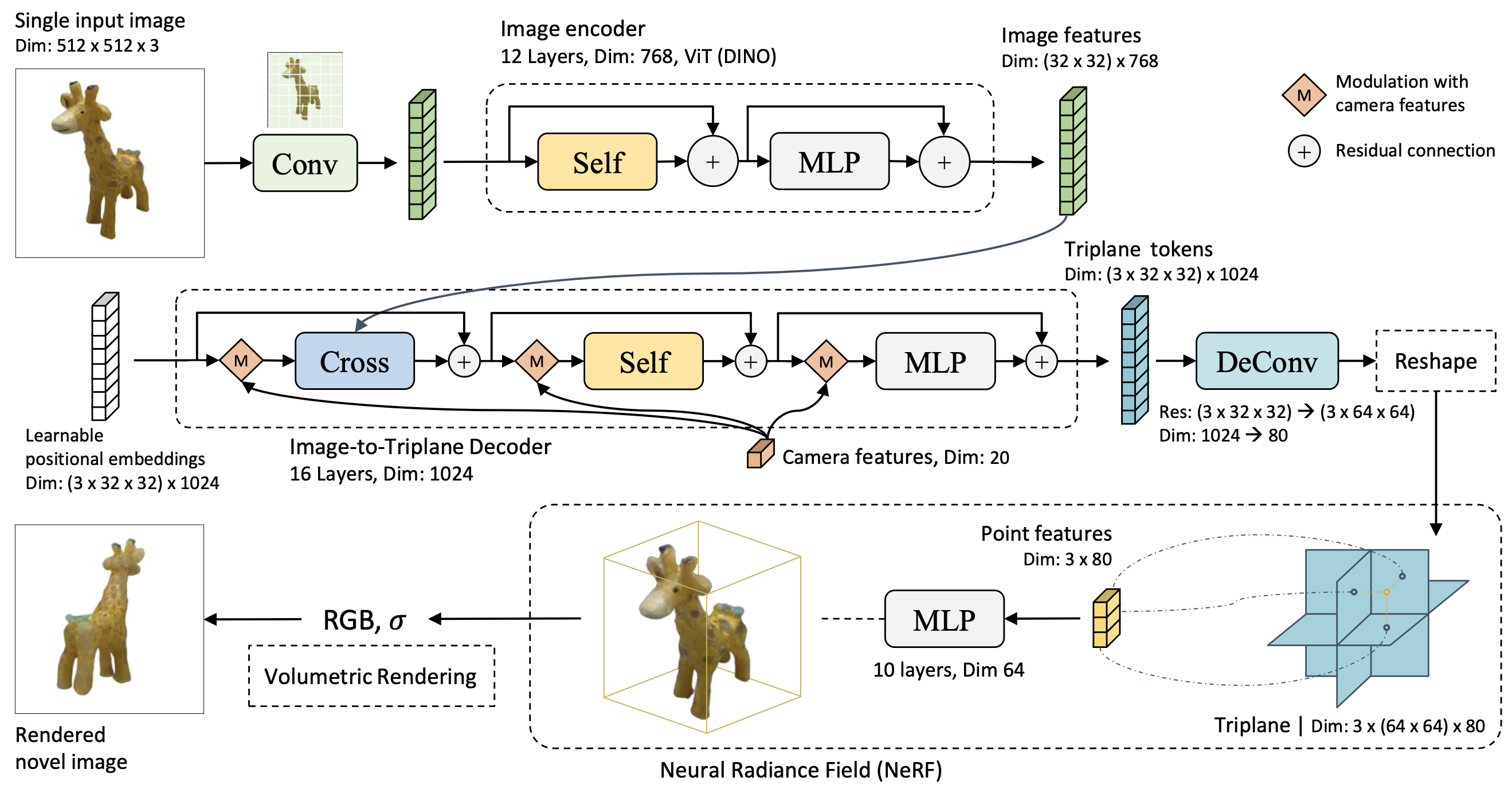 3
[Speaker Notes: Reconstruct NeRF from one image by regressing nerf triplane from single image.]
Saito et al. PIFu, ICCV’19.
Reconstruct 3D from Single Image
PiFU: regress occlusion field from a RGB image.
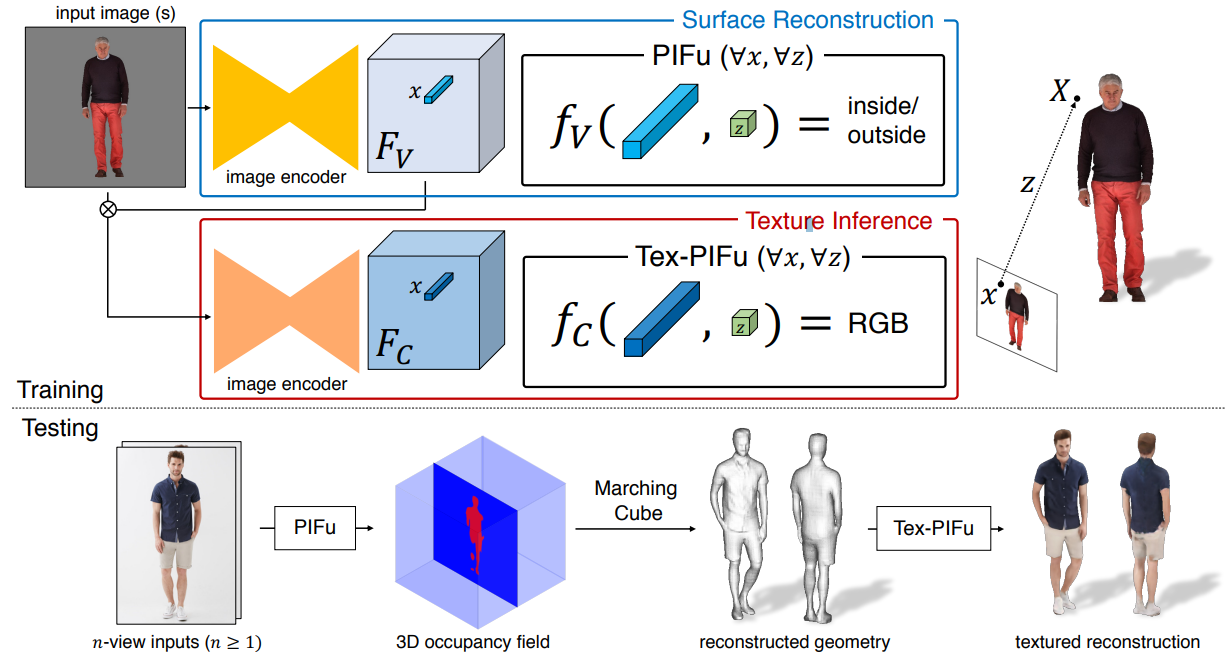 4
[Speaker Notes: Also, a pixel-aligned occupancy field can be used to model the volume.]
Saito et al. PIFu, ICCV’19.
Reconstruct 3D from Single Image
Limitation: no generative power, blurry occluded region.
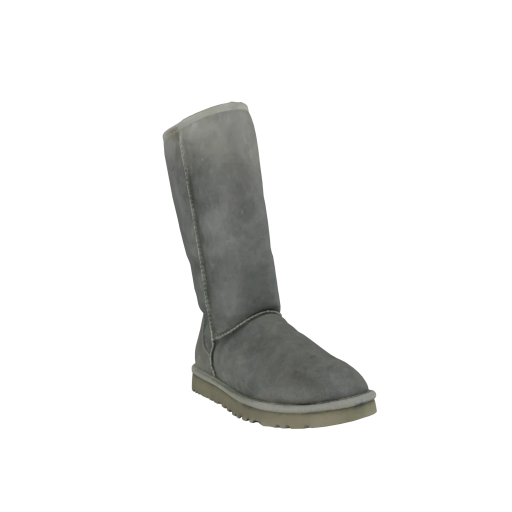 OpenLRM, He et al.
Input Image
5
[Speaker Notes: This method, has limited modelling ability, especially in the occluded region, Because they are not generative model.]
Saito et al. PIFu, ICCV’19.
Reconstruct 3D from Single Image
Limitation: no generative power, blurry occluded region.
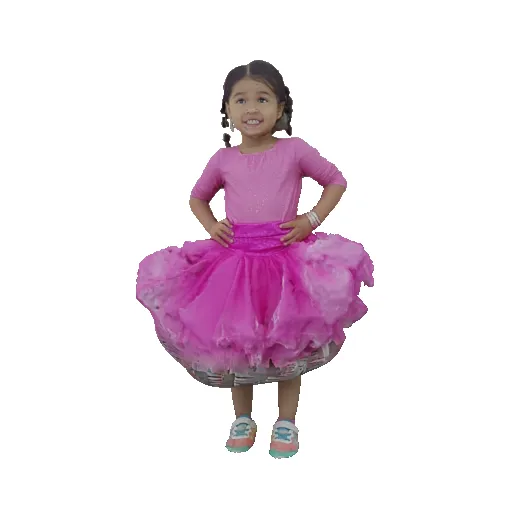 SiFU (CVPR 2024)
Input Image
SiTH (CVPR 2024)
6
Motivation for generative model
Goal: single view reconstruction is ill-posed.
Deterministic model might collapse to average value. 




We should learn a distribution of all possible configurations instead of simply regression.
Diffusion model for conditional generation!
Deterministic: learn an average
Generative model: learn a distribution
7
[Speaker Notes: If the reconstruction model is not generative, then it will try to model as avarage of training dataset. Thus, it will be blurry.
A solution will be training a conditional generative model to perform the single image reconstruction.]
Main contents
3D Reconstruction from single Image
2D Diffusion Model for Novel-view Synthesis
Novel-view Diffusion Models
Multi-view Image Diffusion Models
Sync 2D Diffusion & 3D Reconstruction
8
Image Diffusion Model
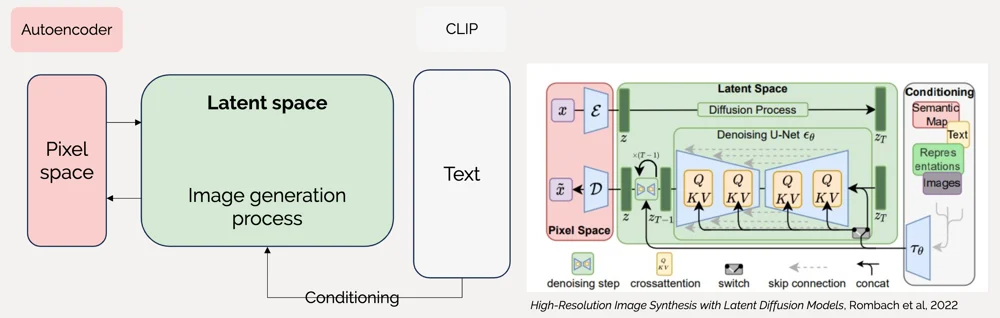 9
[Speaker Notes: Diffusion model is very popular in image domain.]
Large-scale Training
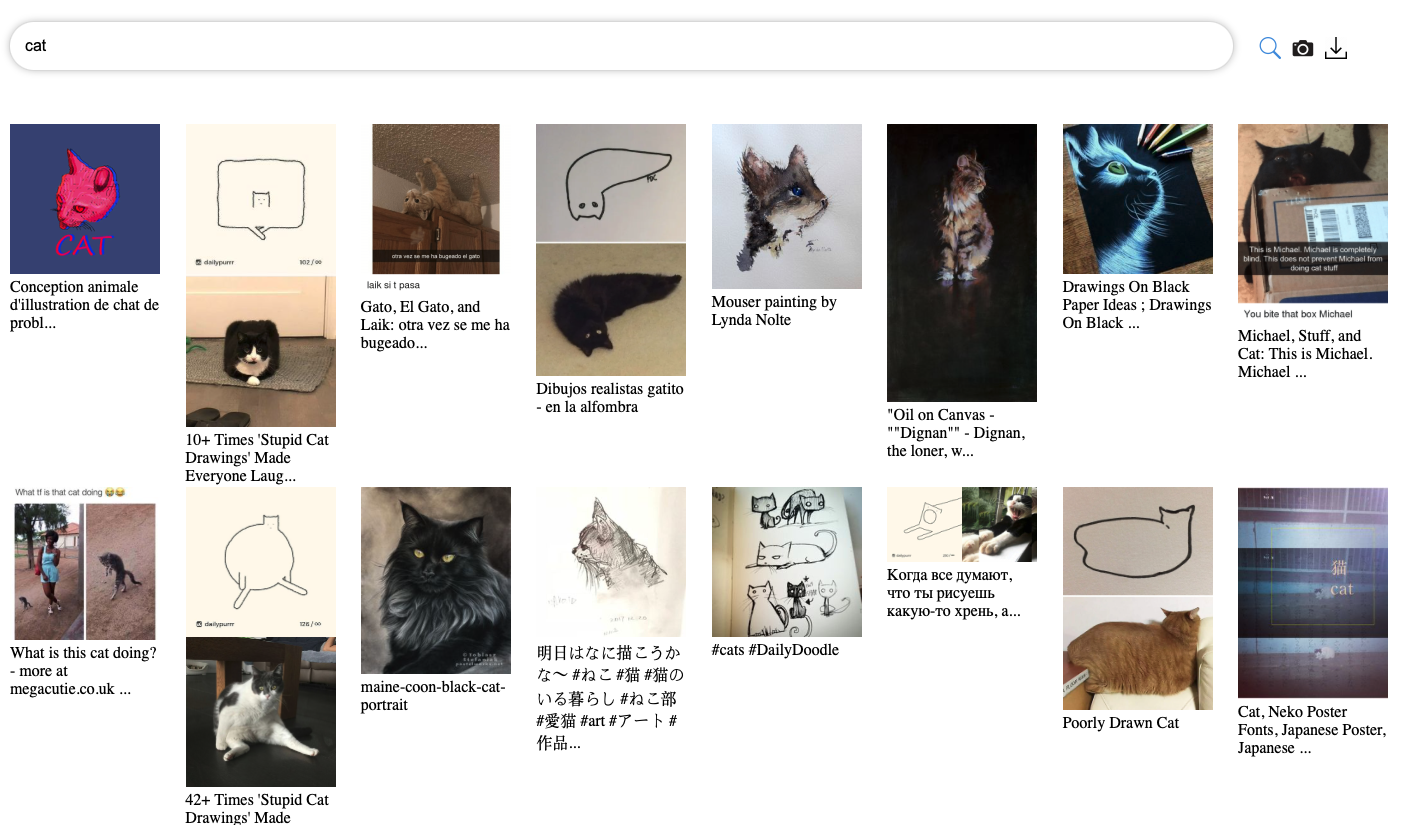 Laion5B:
5 Billion images
With Text annotations
10
[Speaker Notes: Thanks to the large-scale dataset, people train a very huge machine learning model for image generation (foundation models)]
Superior image generation quality
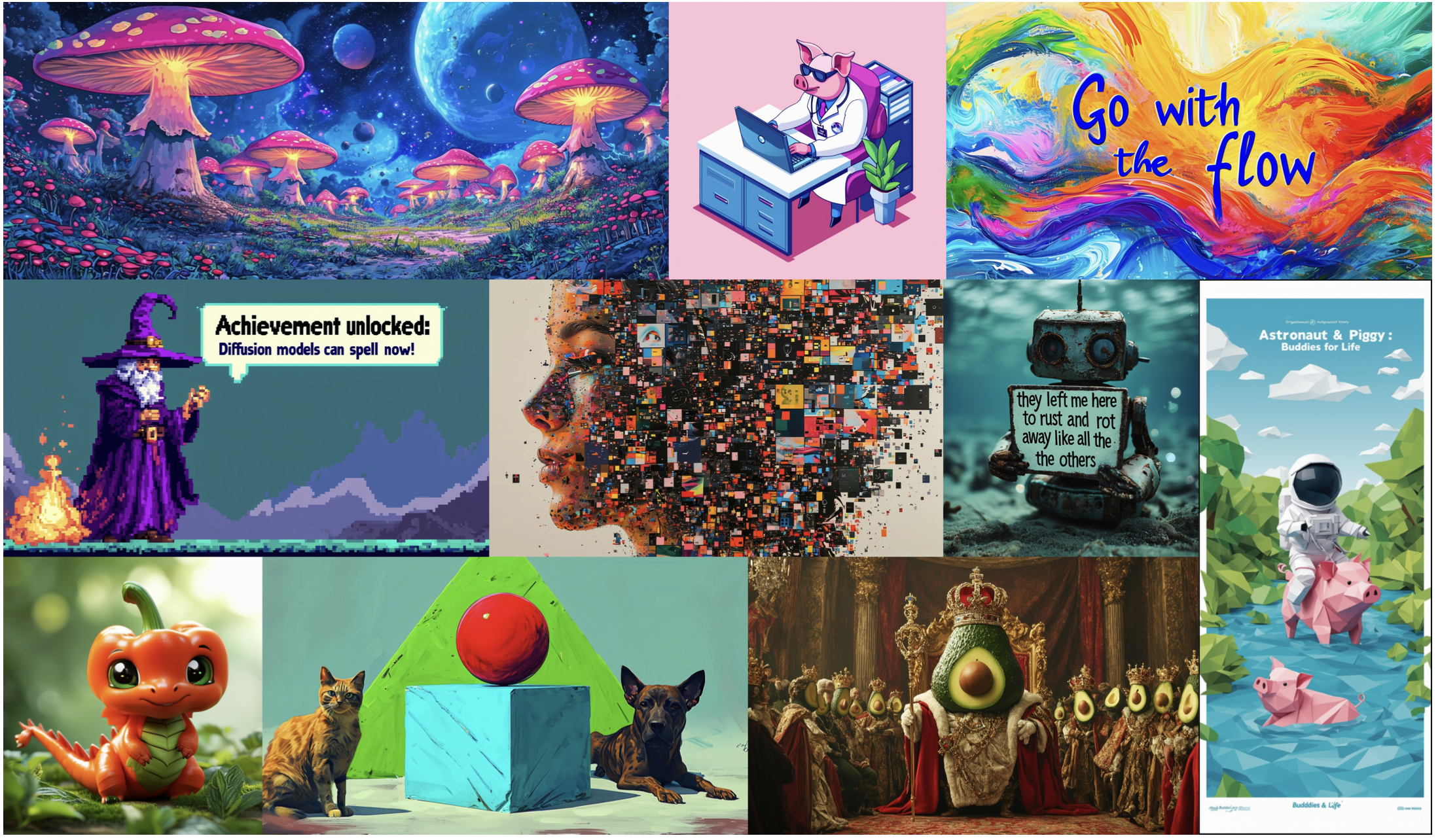 11
[Speaker Notes: It allows those image diffusion models to achieve very high image generation quality.]
Novel-view Diffusion Model
Leverage Image diffusion prior, generate desired novel view image
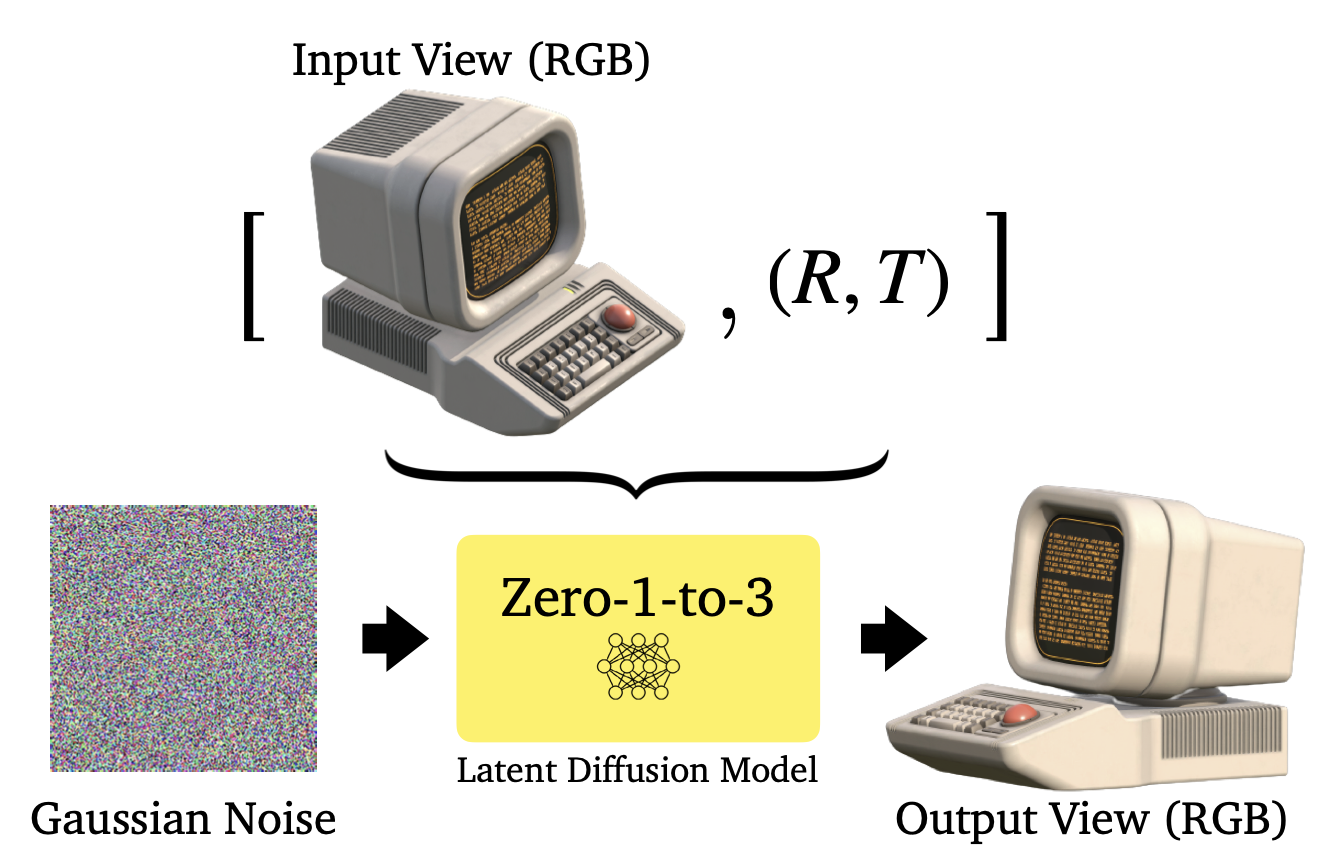 12
[Speaker Notes: A diffusion model can be also trained to generate a image in a novel view. Given one image and desired camera view, the model can give the generated view as the corresponding view]
Large-scae Training
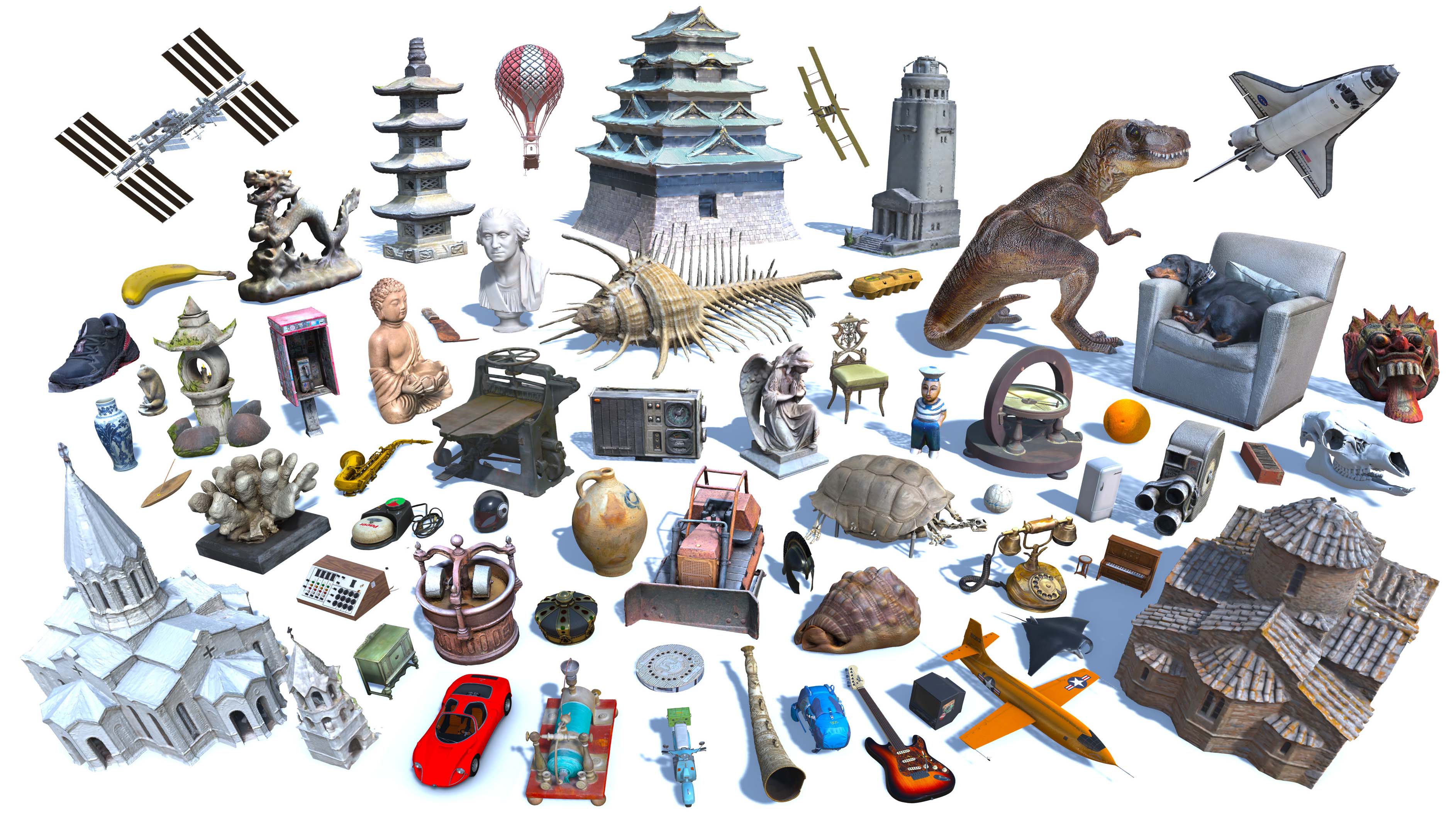 Objaverse:
800K 3D objects
13
[Speaker Notes: It also requires large-scale 3D dataset training, such as objaverse]
Novel-view Diffusion Model
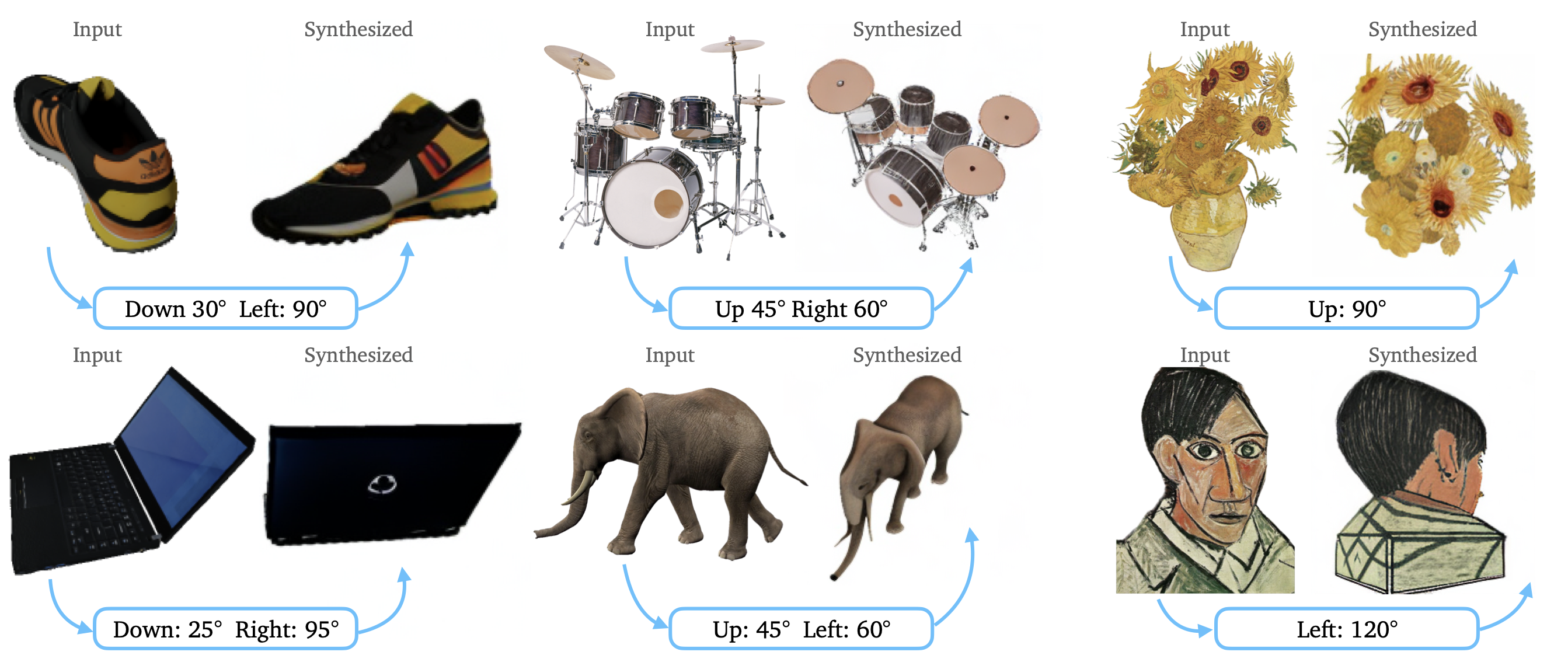 14
Novel-view Diffusion Model
Limitation: each view generated individually, inconsistent across generation
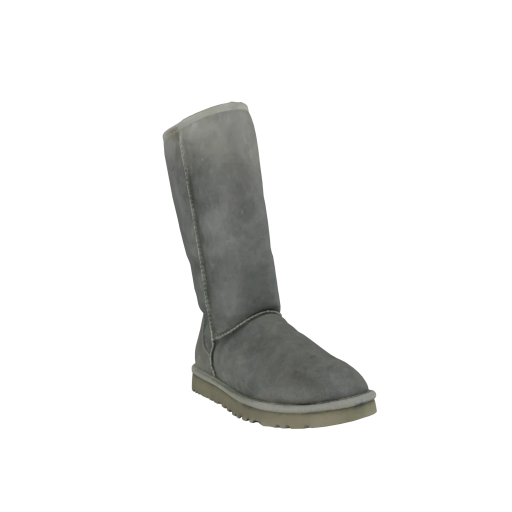 Input Image
Zero123-XL, Liu et al.
15
[Speaker Notes: Although each view is realistic, They are not consistent across difference views.]
Multi-view Diffusion Model
Generate Multiple Views simultaneously, have more consistency
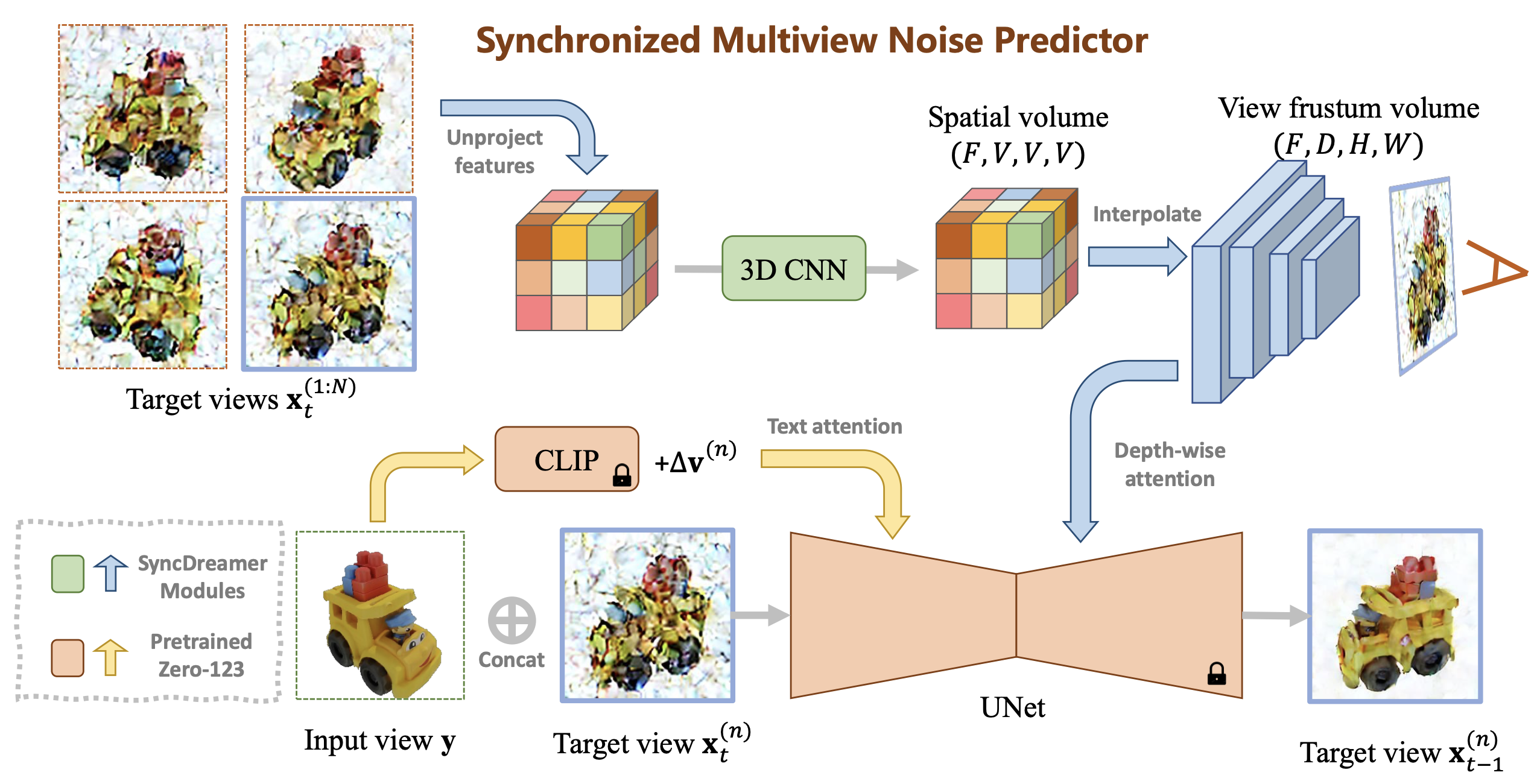 16
[Speaker Notes: People also modify the model, and allow it to generate multiple target views simultanously. These views will share some features, to exchange information.]
Multi-view Diffusion Model
Compared to Single-view Diffusion, the multi-view diffusion models are more consistent across generated novel views
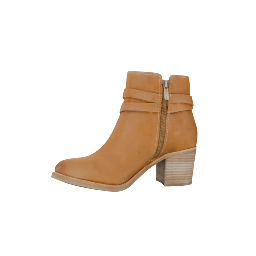 Input Image
Single-view Diffusion
Multi-view Diffusion
17
[Speaker Notes: Multiview diffusion can generate much more consistent views than the single view diffusion.]
3D Consistency in 2D Multi-view Diffusion Model
2D Multi-view Diffusion has no explicit 3D representation (e.g. NeRF or 3D-GS). Thus, the 3D consistency of the generated images are not constrained.
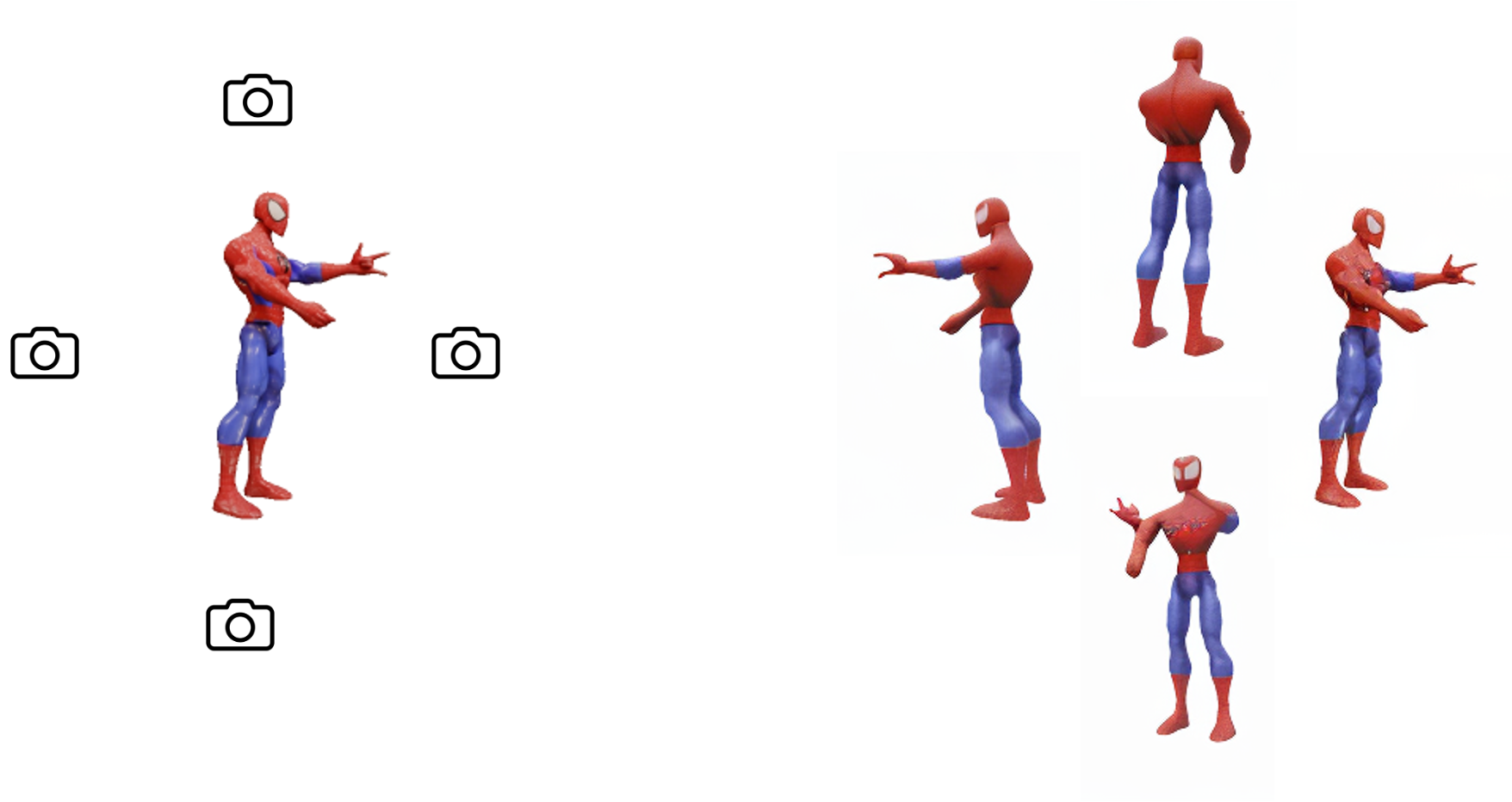 Diffusion
18
[Speaker Notes: However, multiview diffusion can be 3D inconsistent]
Multi-view Diffusion Model
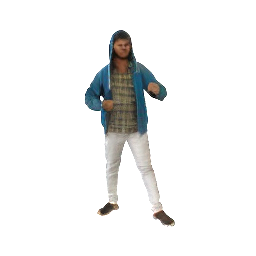 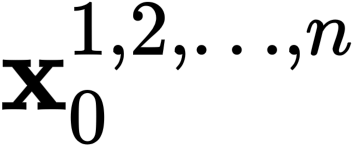 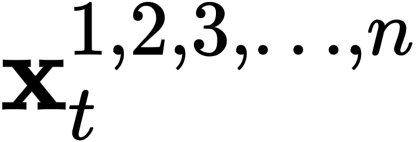 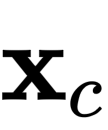 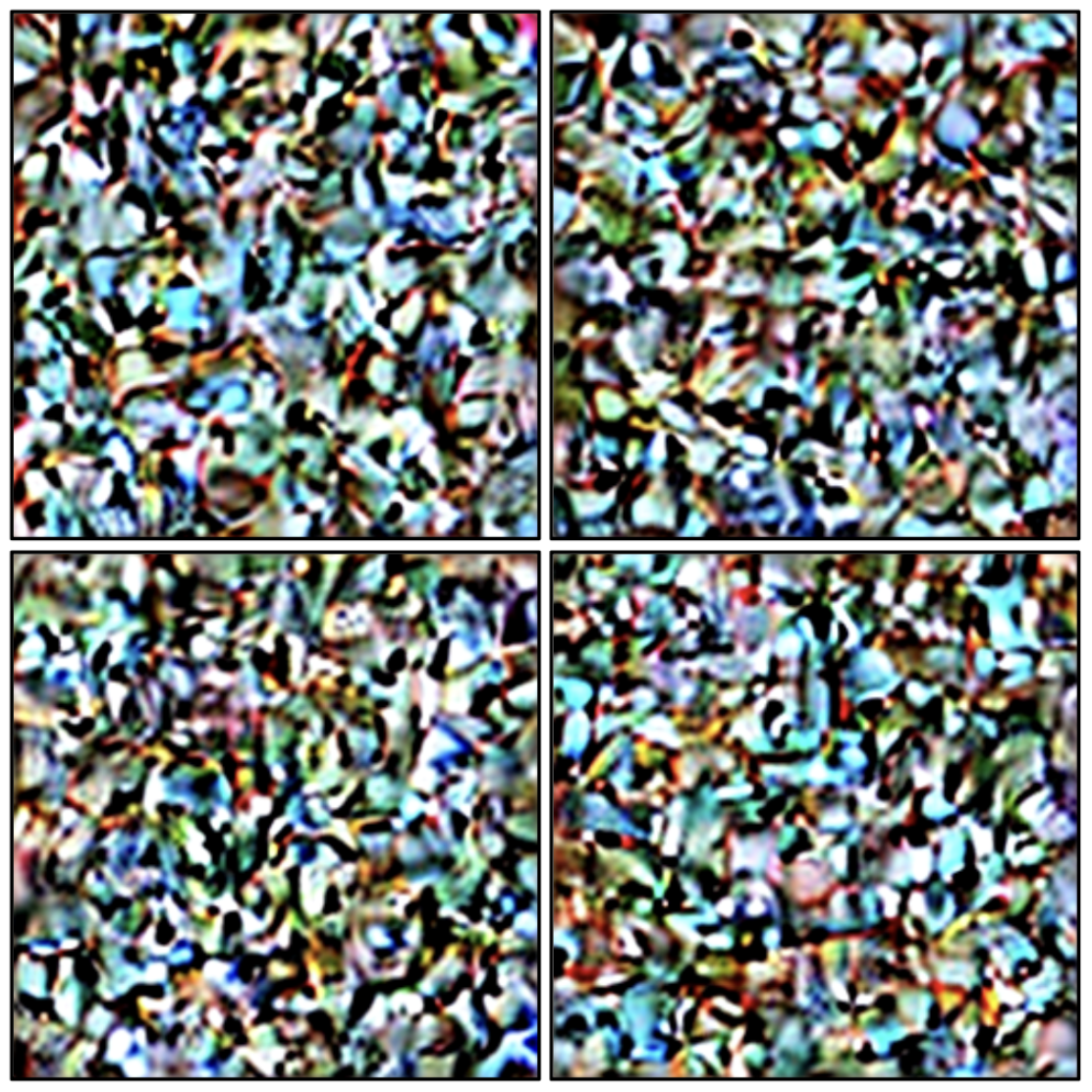 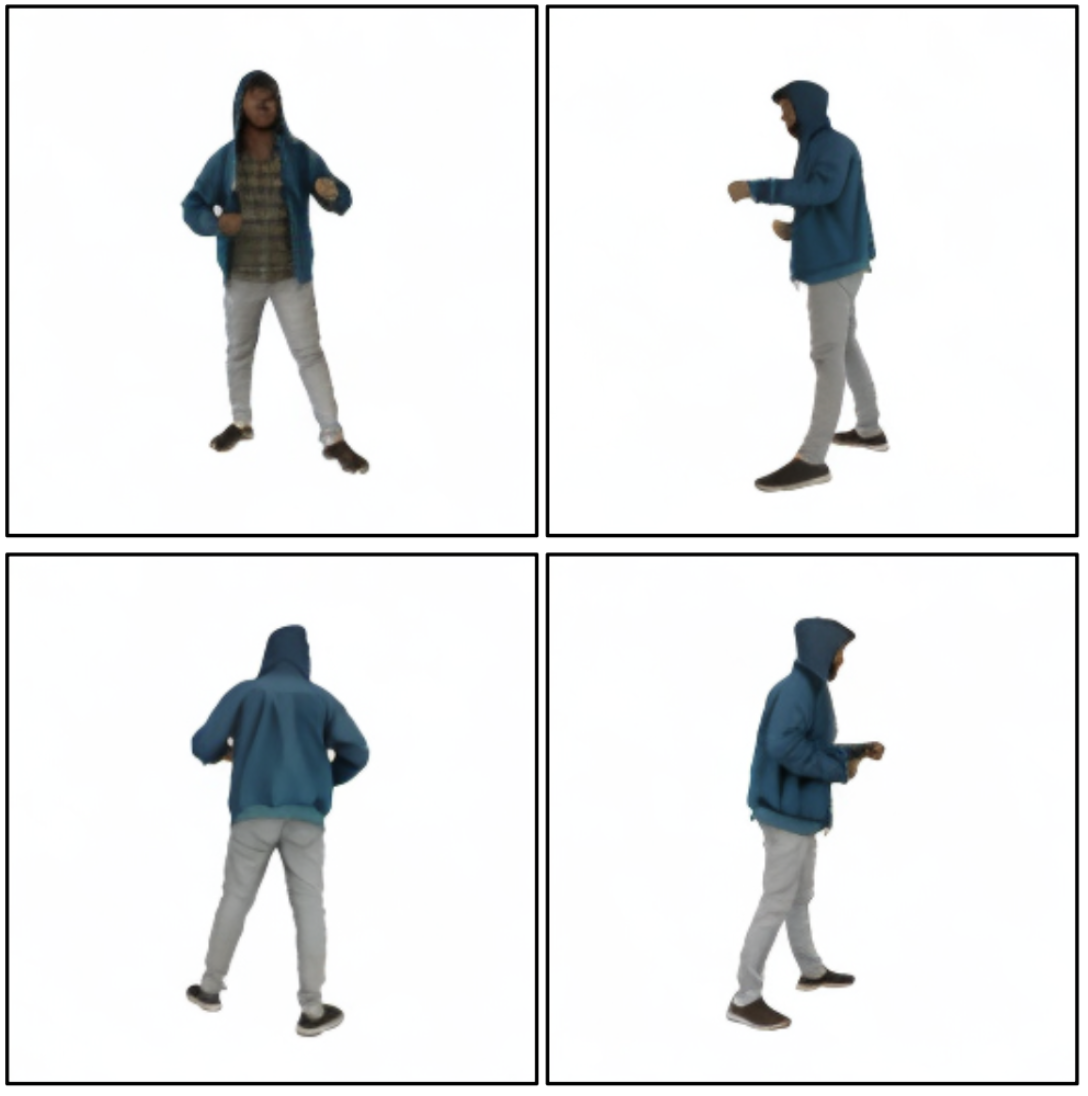 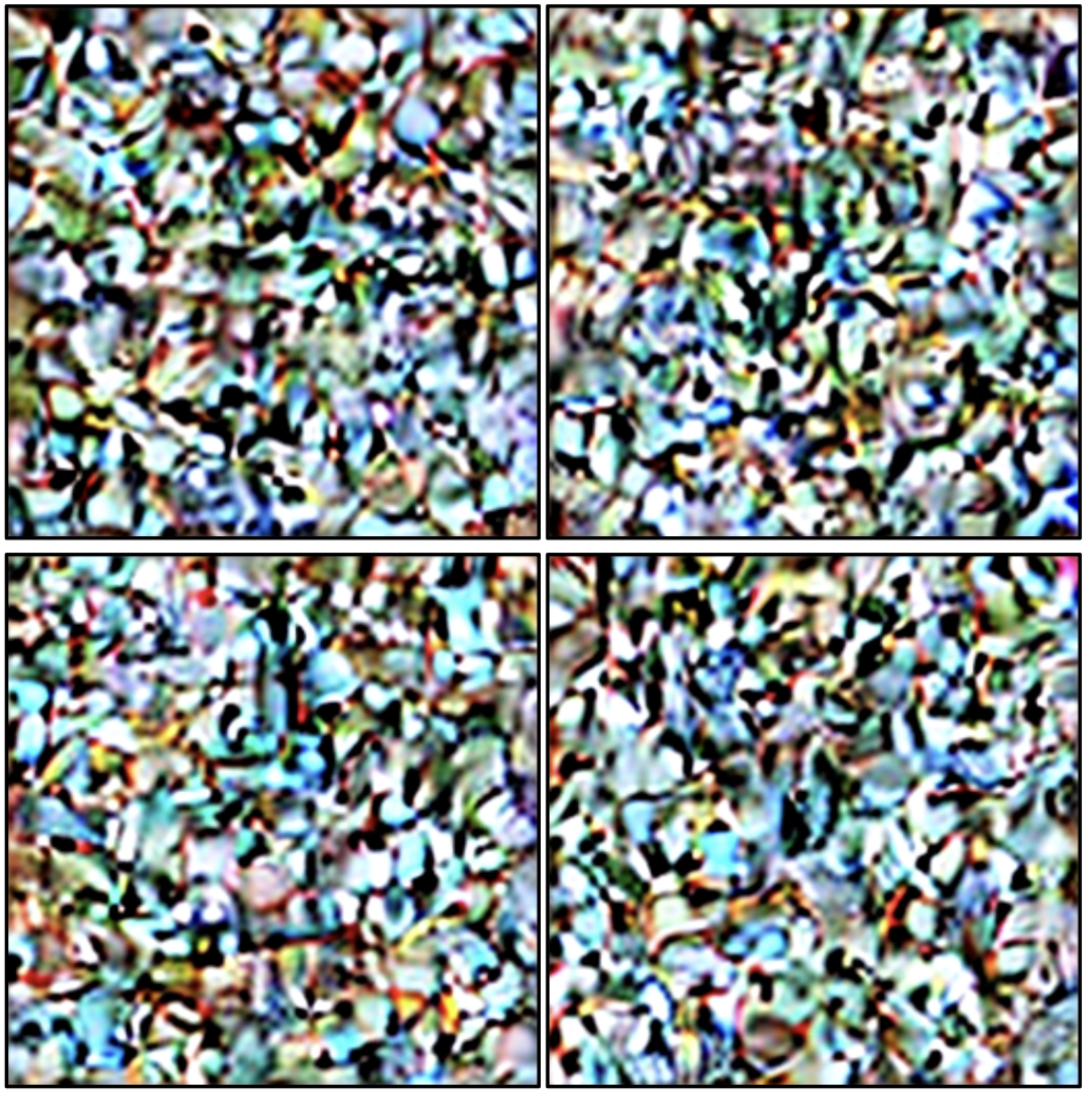 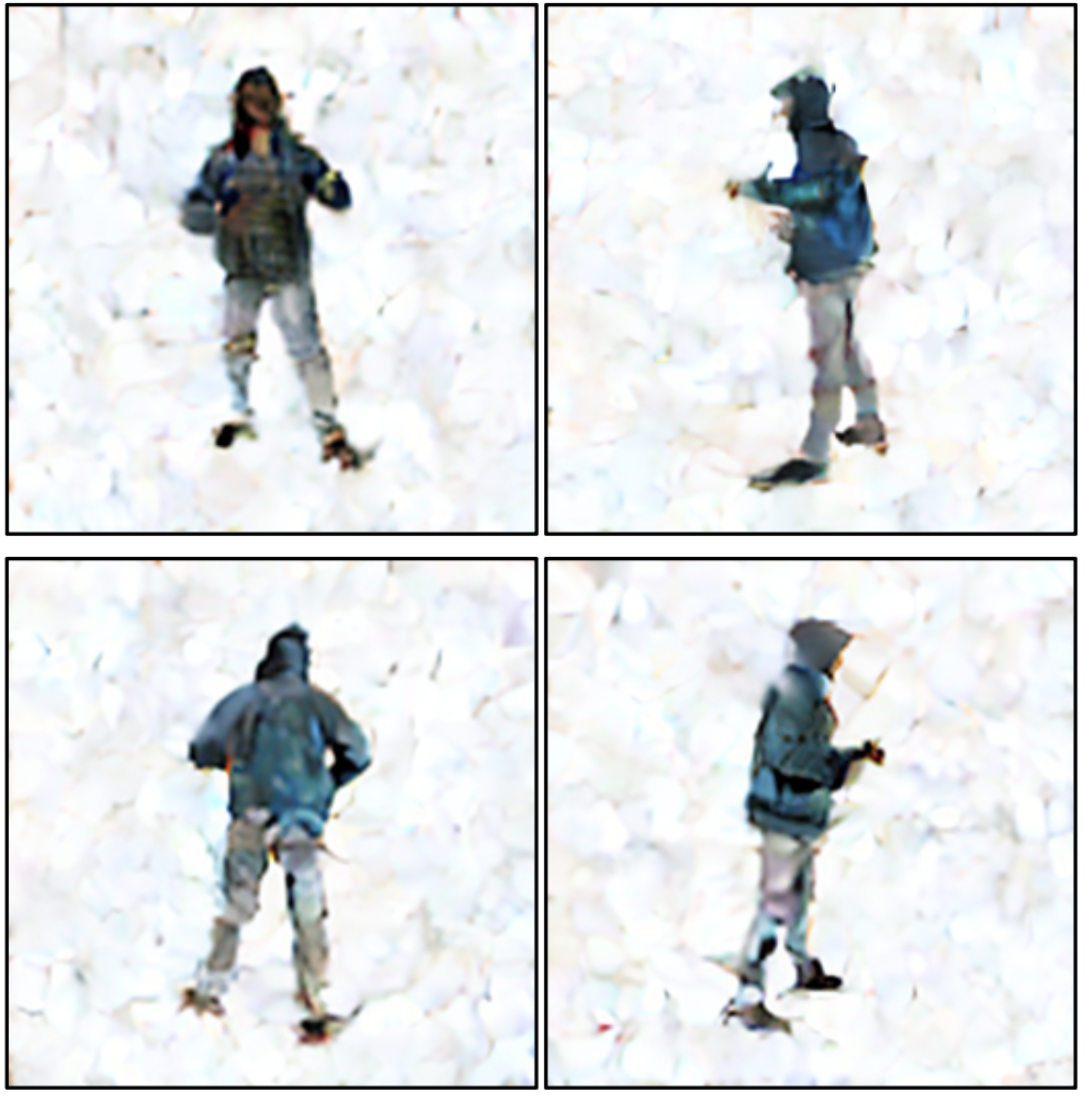 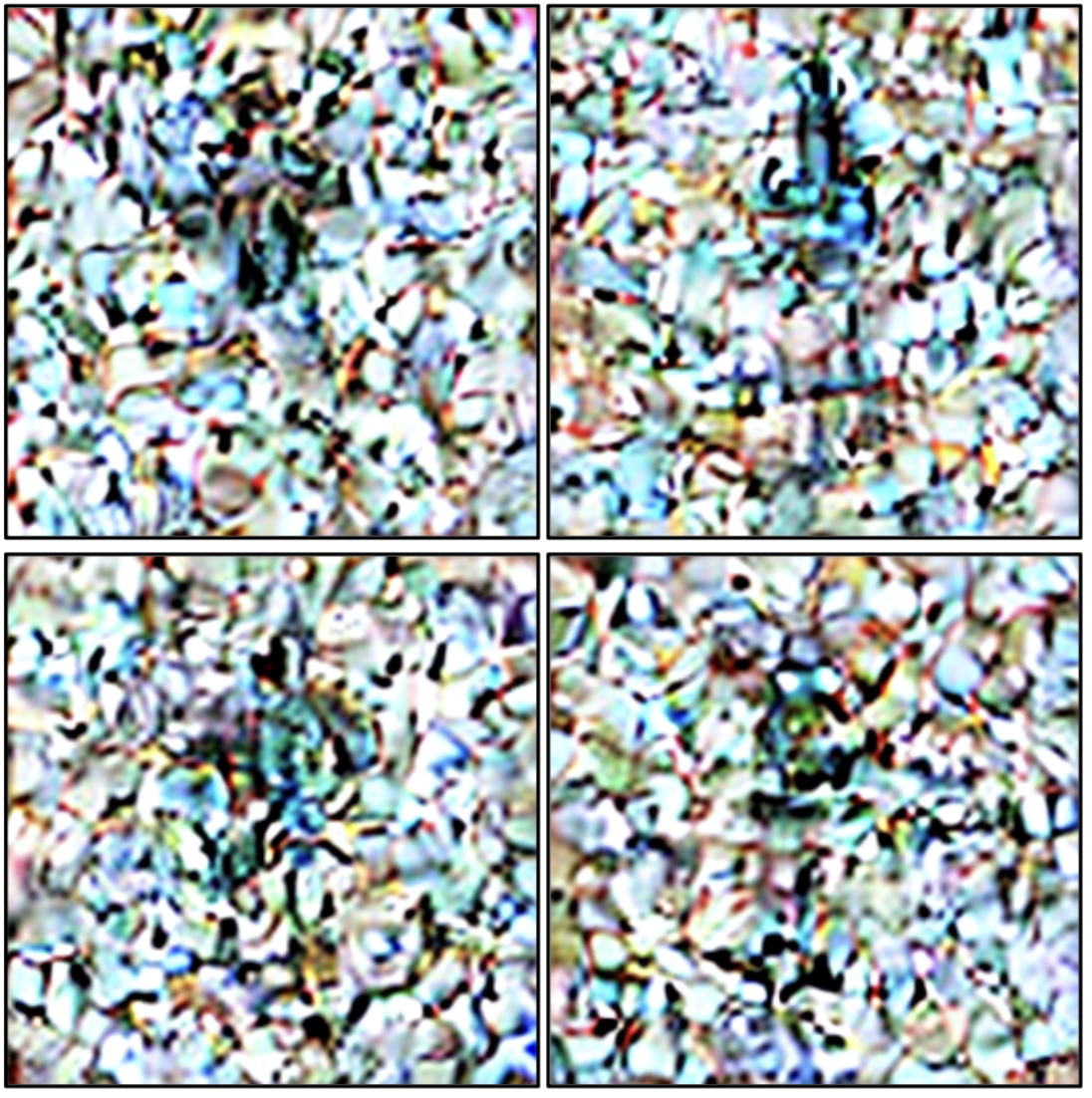 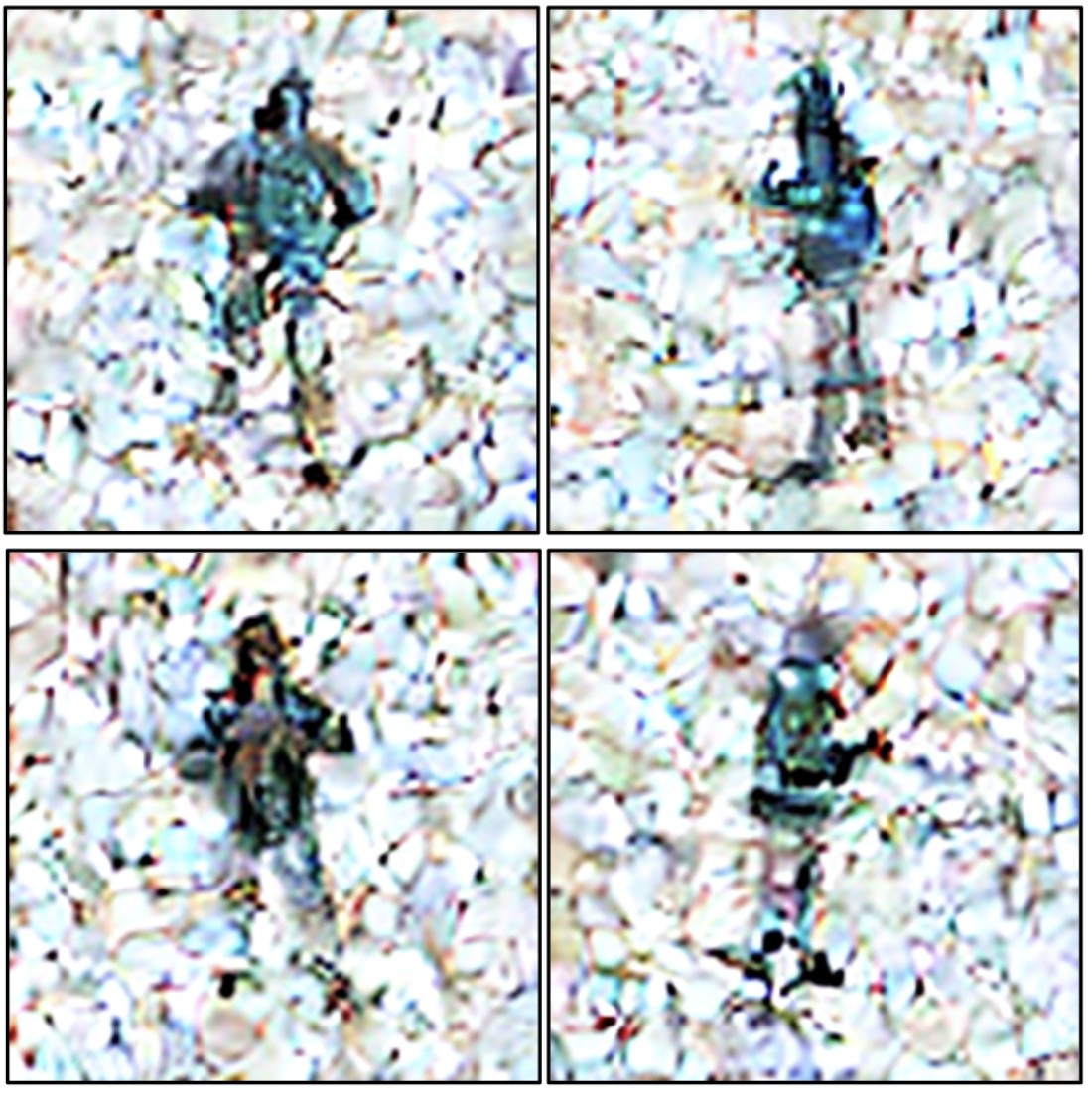 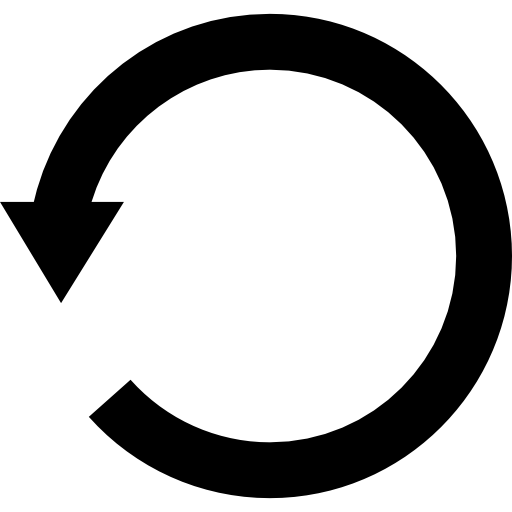 Pre-trained on 5B 2D images and 800K 3D objects
Supplementary video for Gen-3diffusion: Realistic image-to-3d generation via 2D & 3D diffusion synergy
[Speaker Notes: Technically, Multiview Diffusion models gradually denoise and finally generate the 4 views of the 3D objects of input view.]
Multi-view Diffusion Model
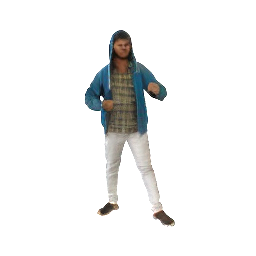 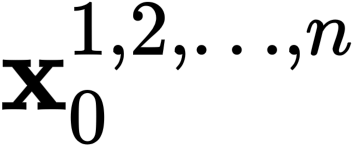 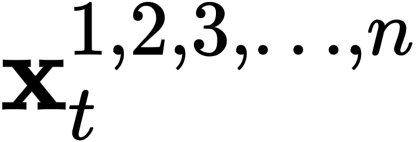 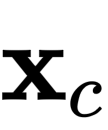 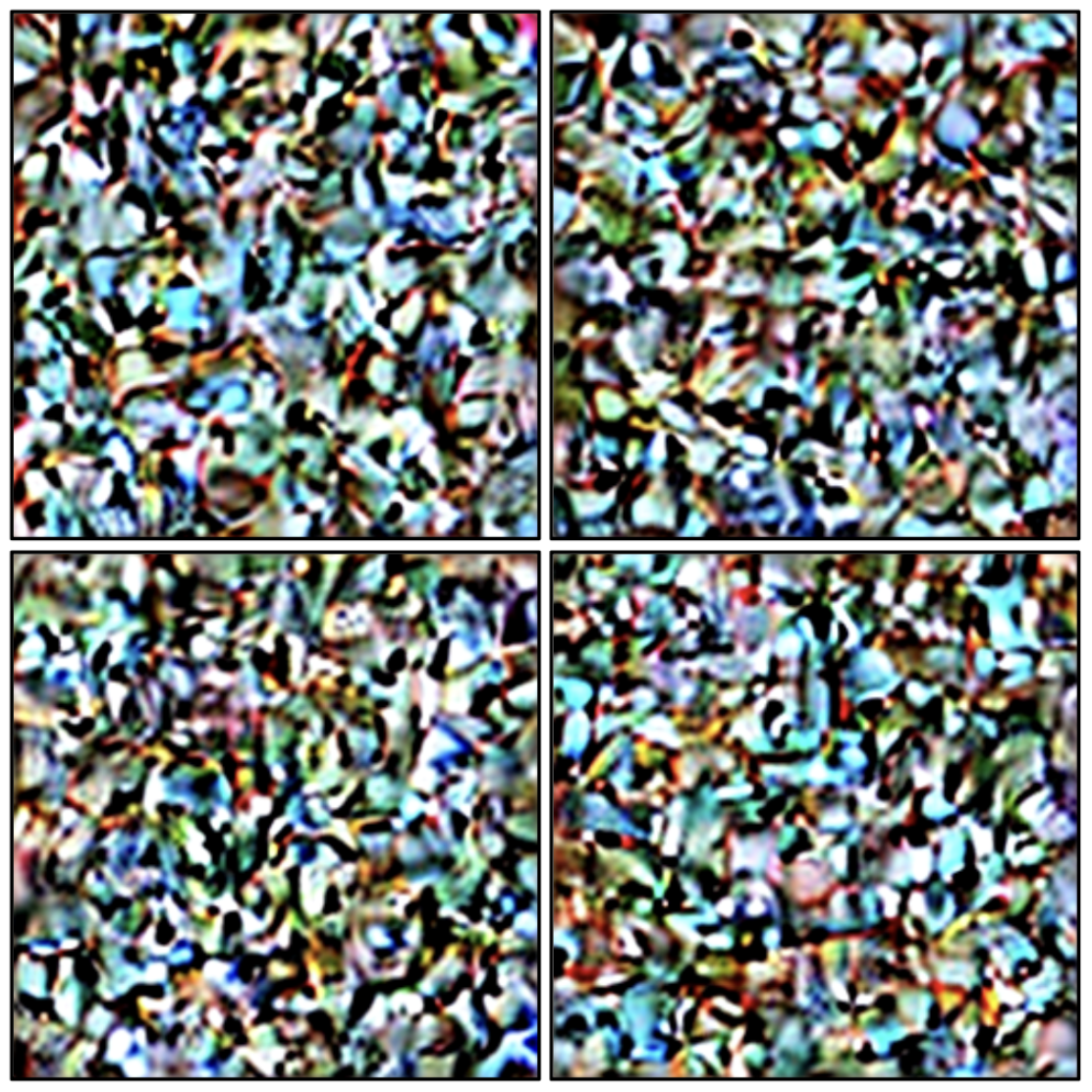 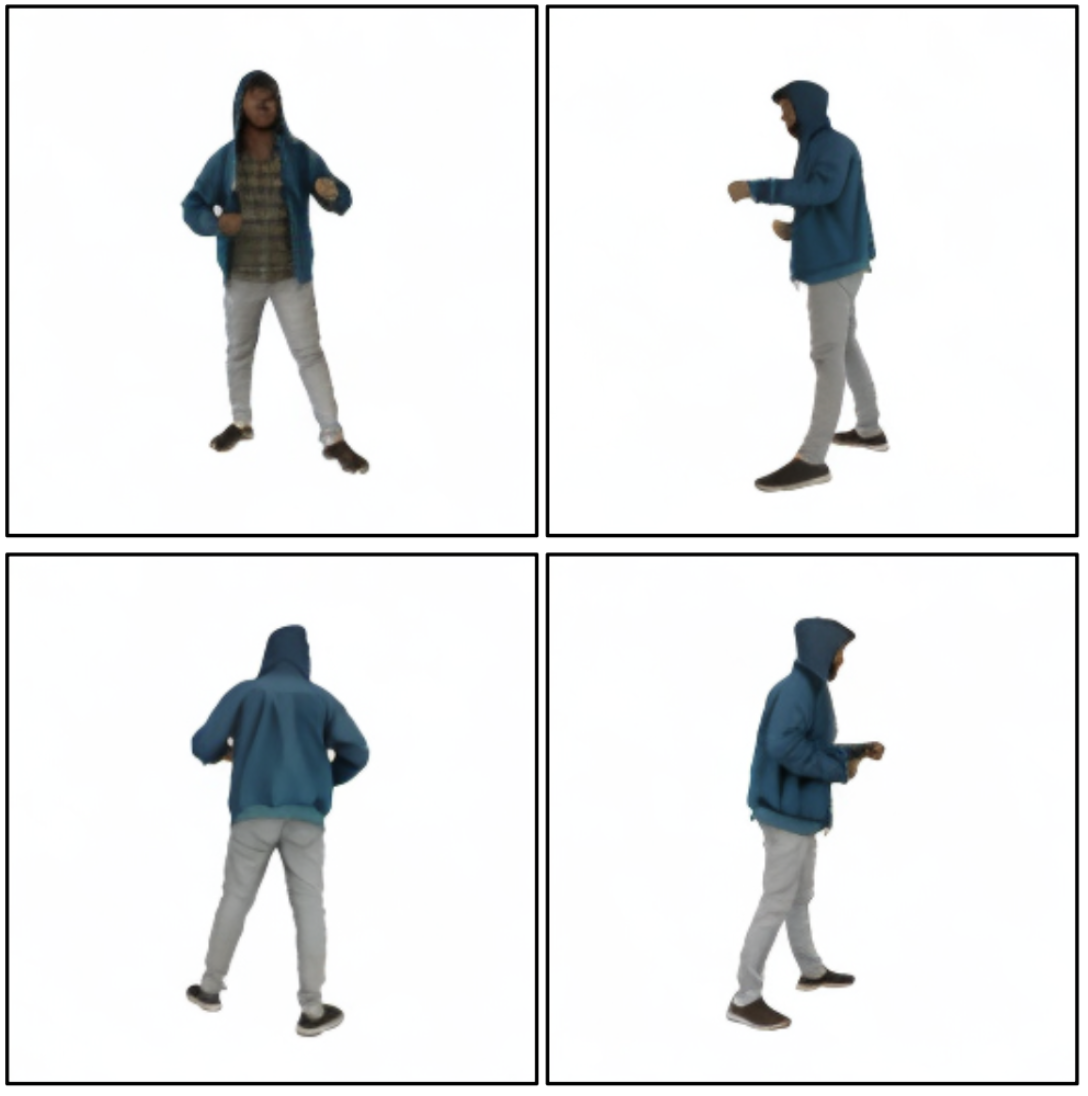 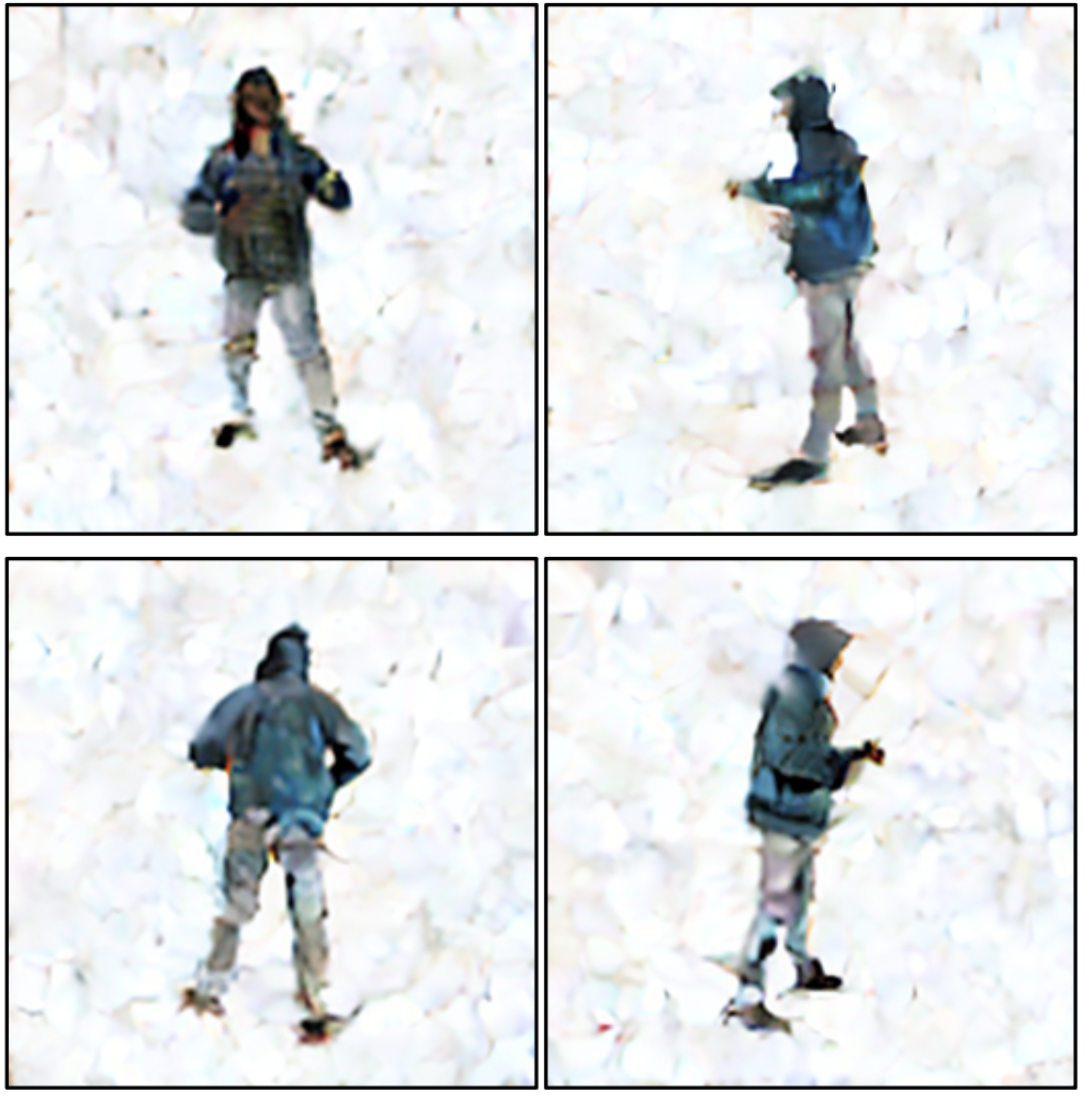 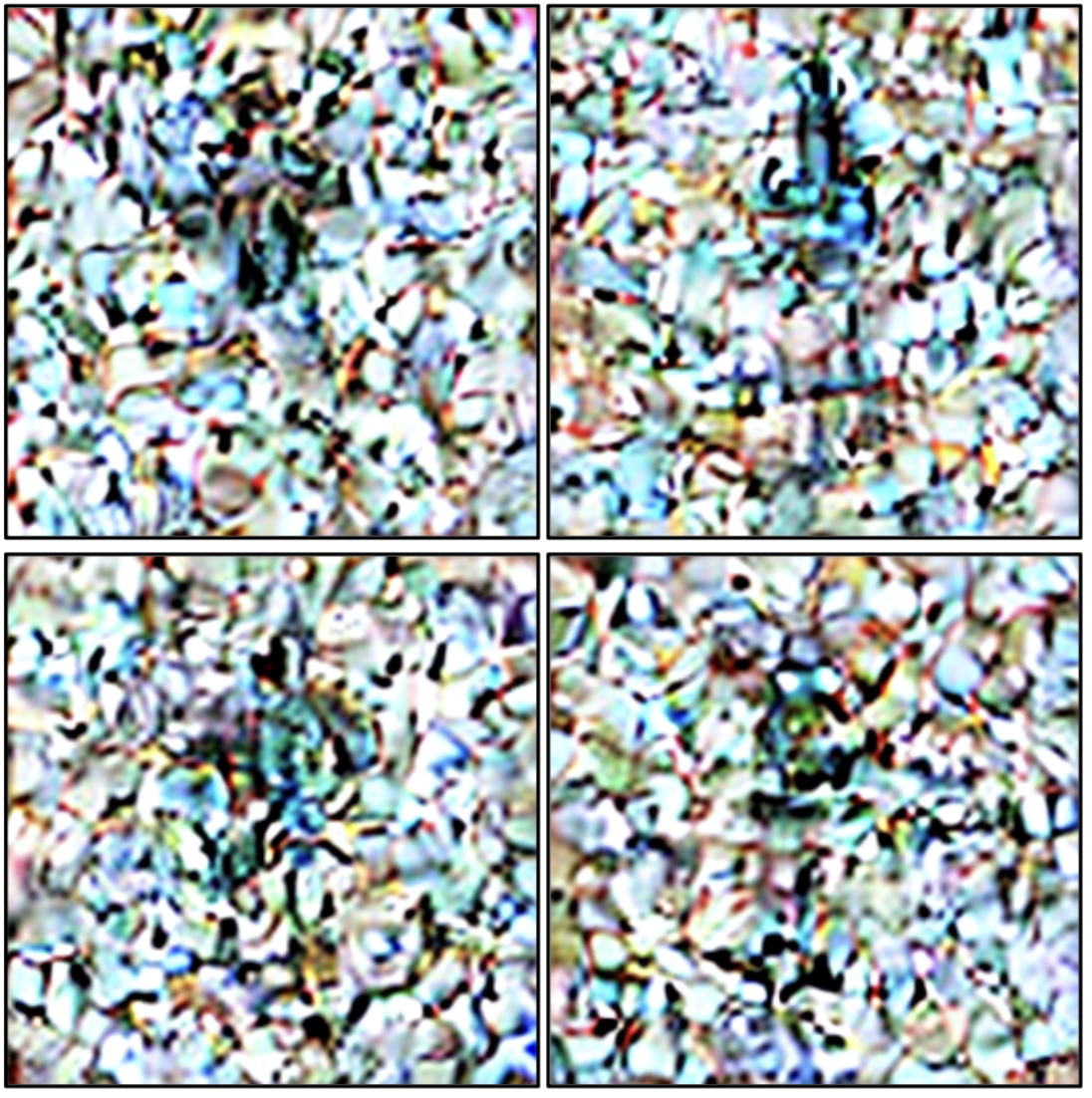 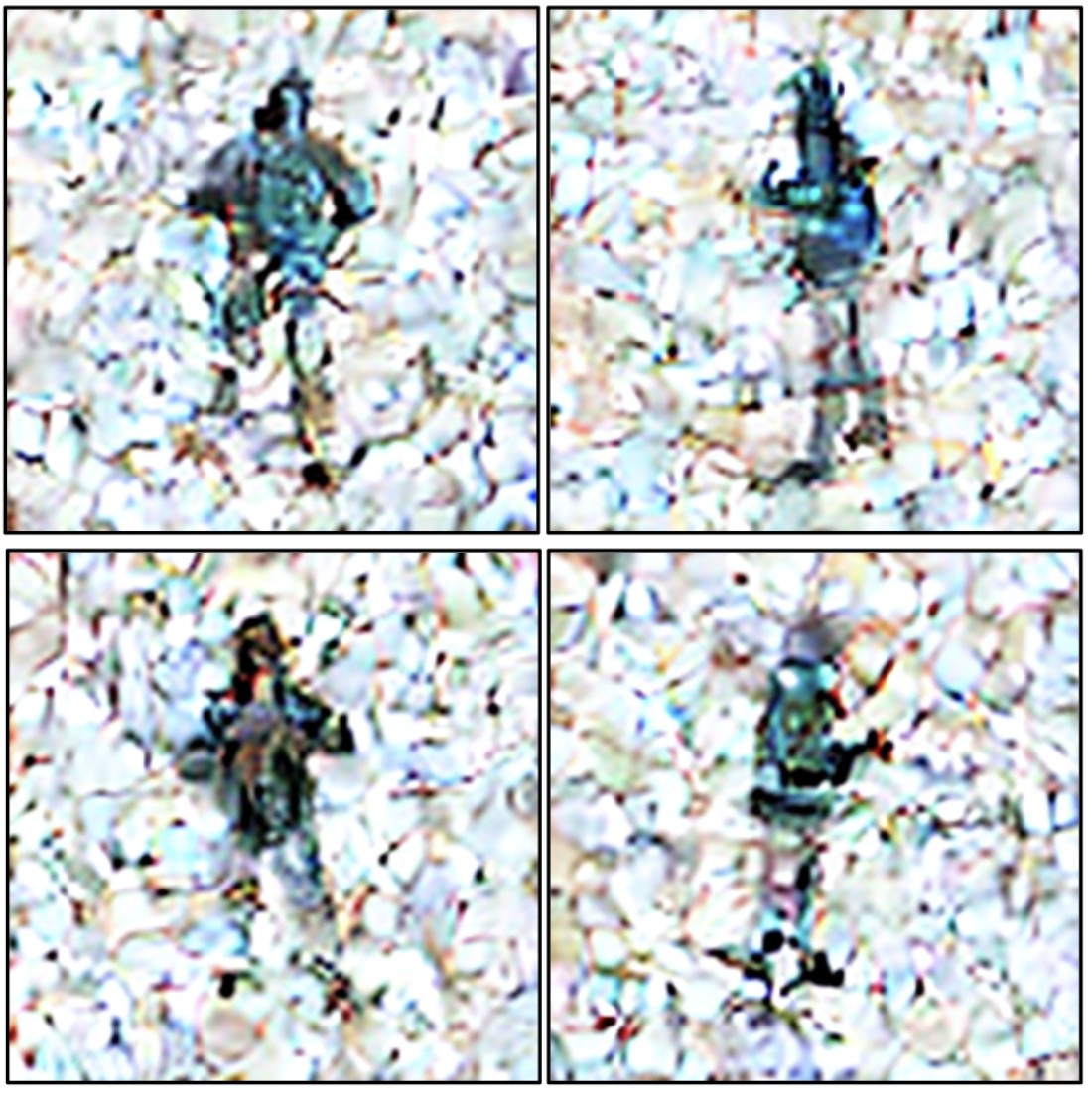 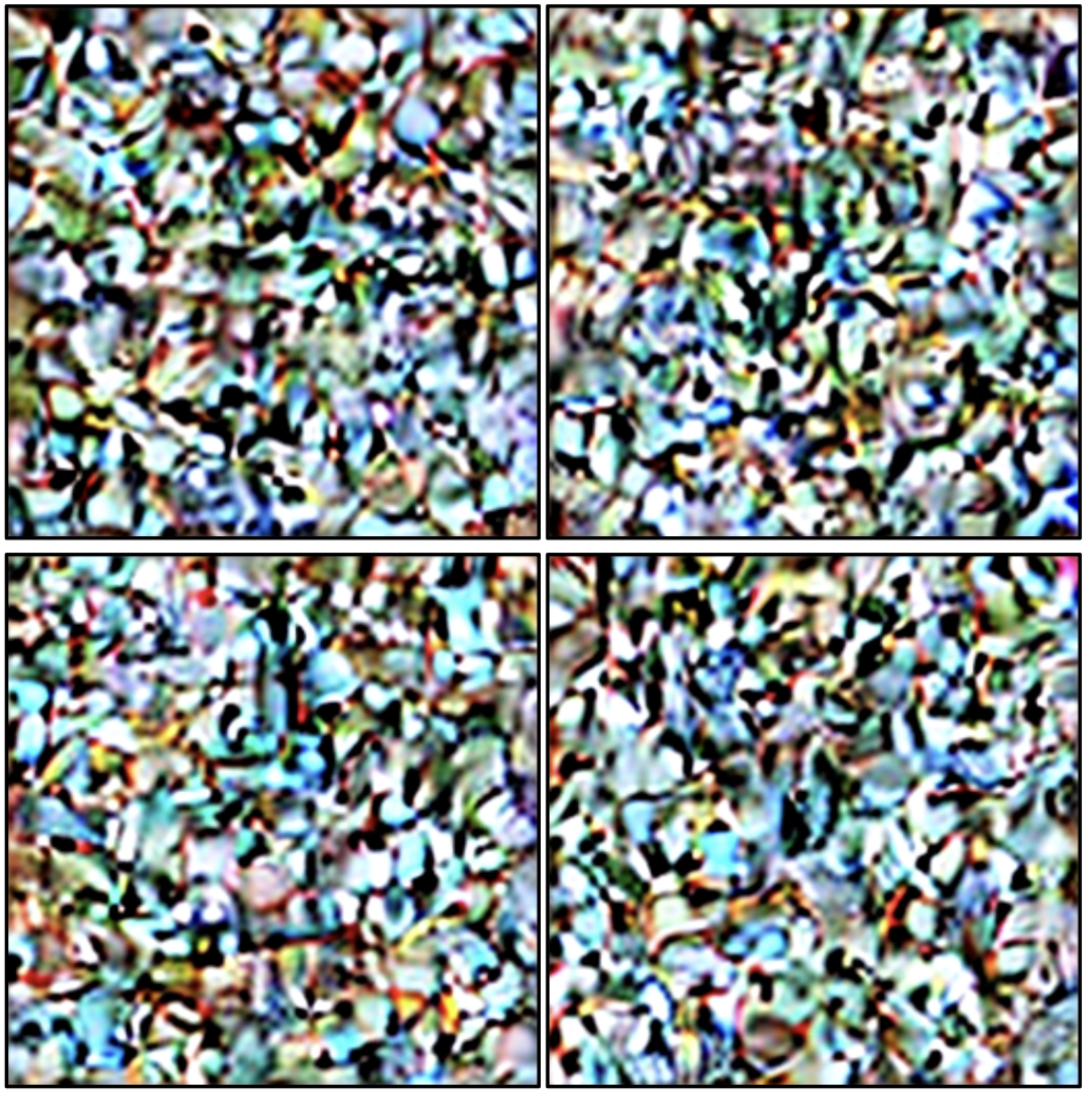 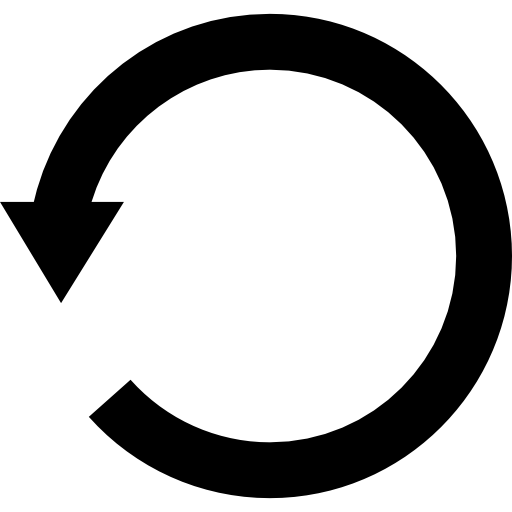 Pre-trained on 5B 2D images and 800K 3D objects
Supplementary video for Gen-3diffusion: Realistic image-to-3d generation via 2D & 3D diffusion synergy
[Speaker Notes: Technically, Multiview Diffusion models gradually denoise and finally generate the 4 views of the 3D objects of input view.]
Multi-view Diffusion Model
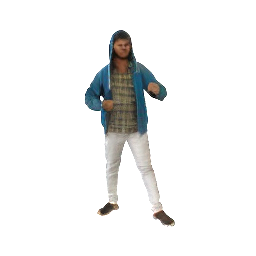 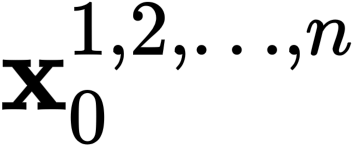 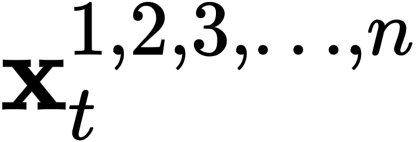 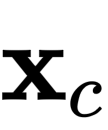 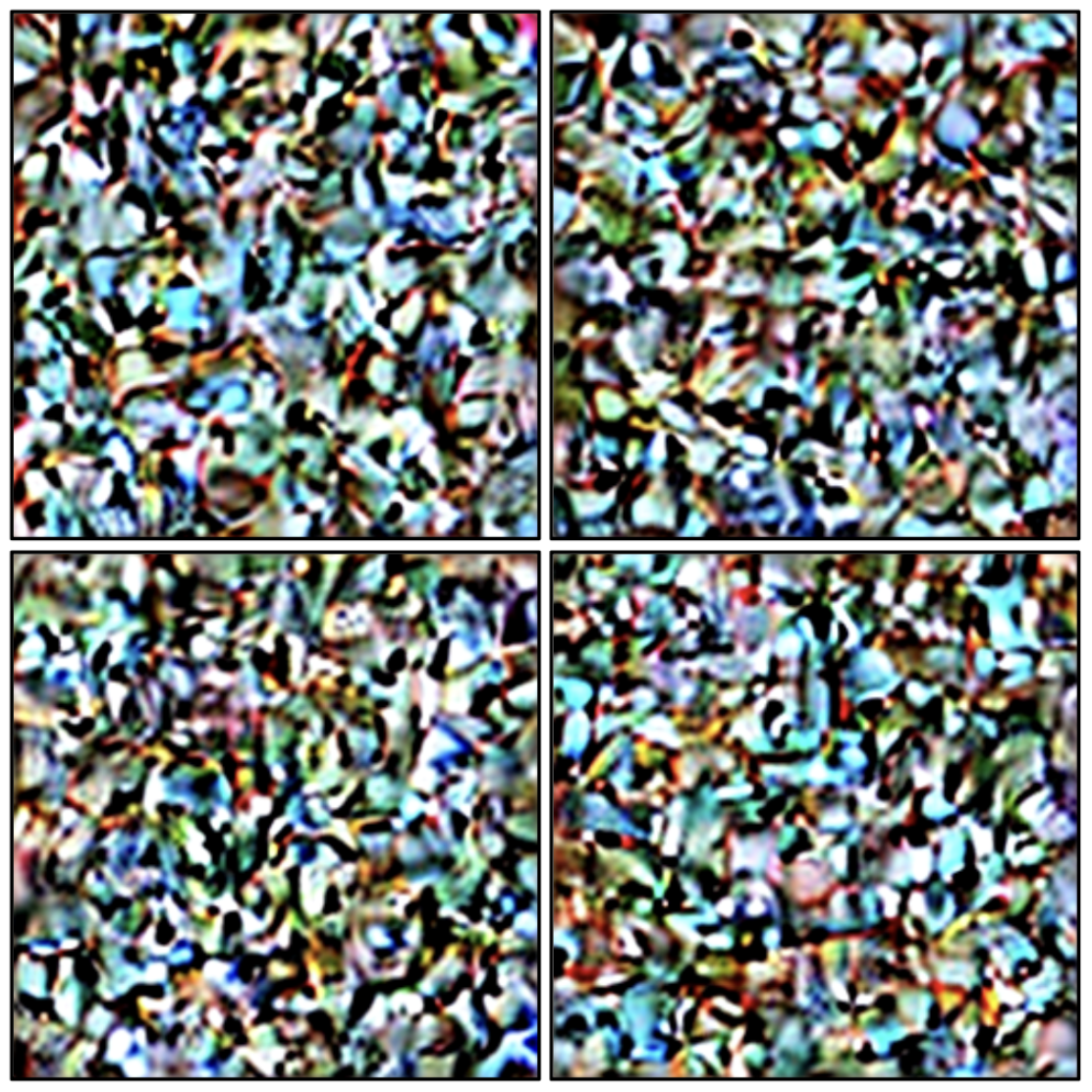 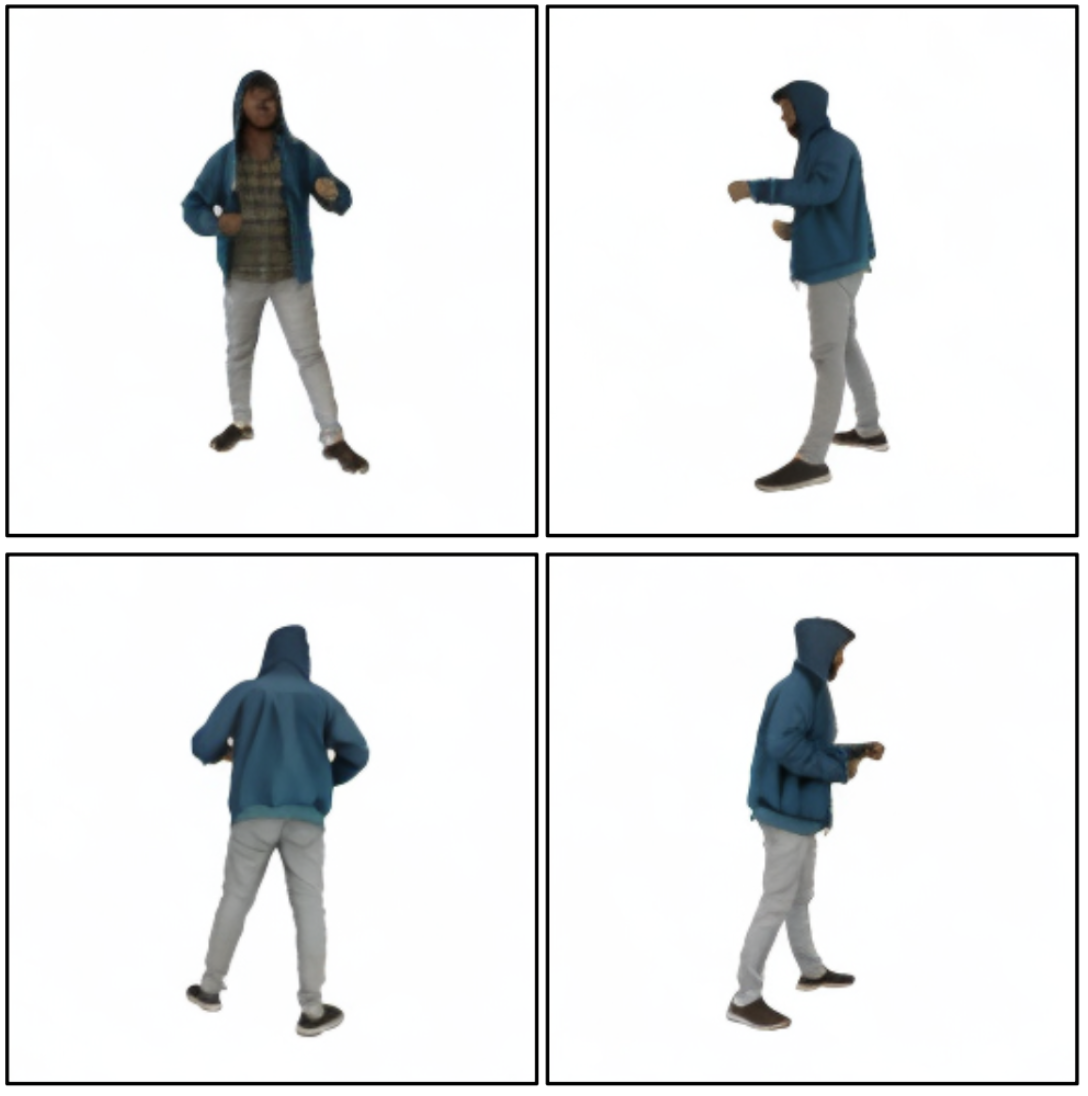 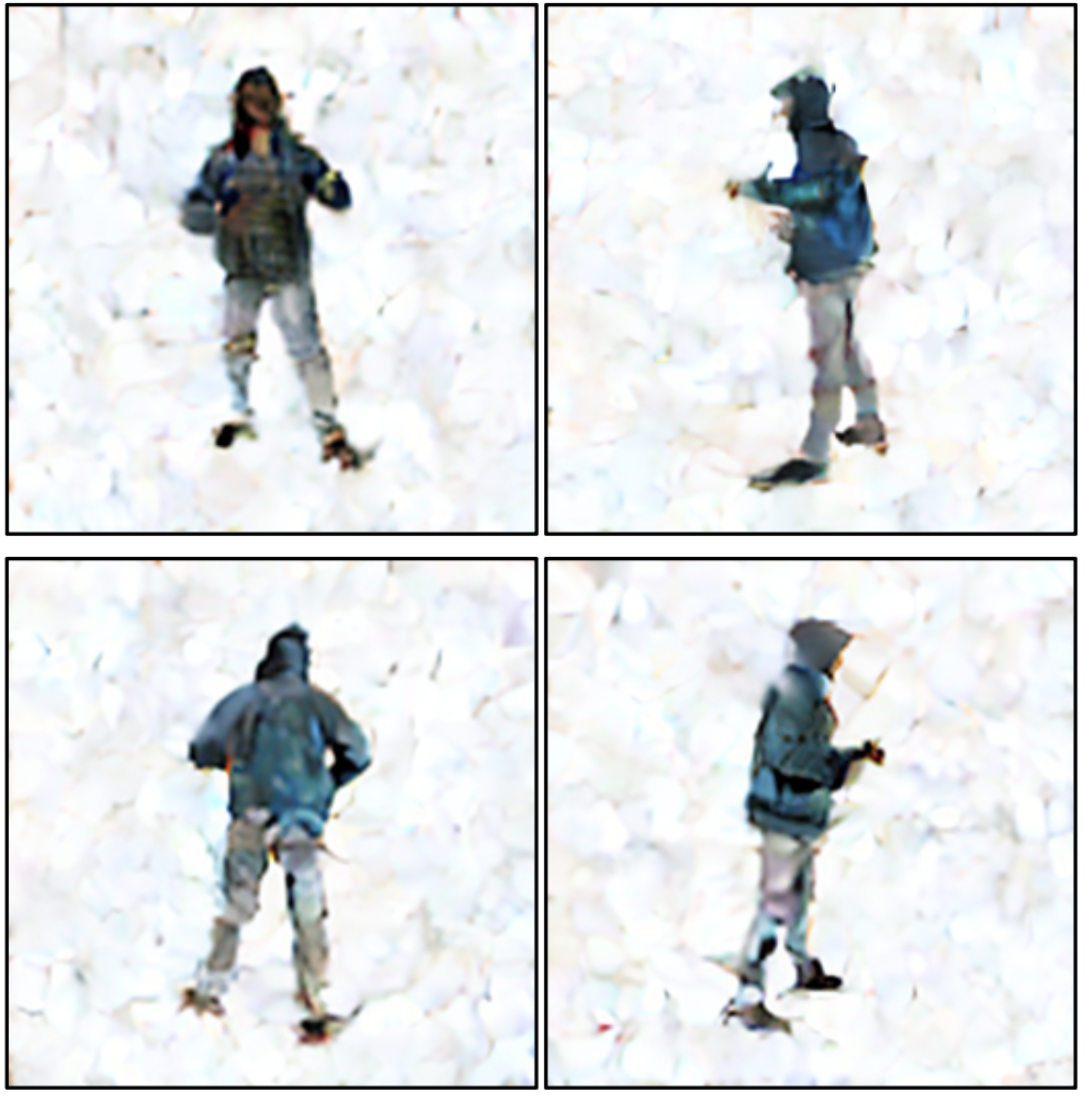 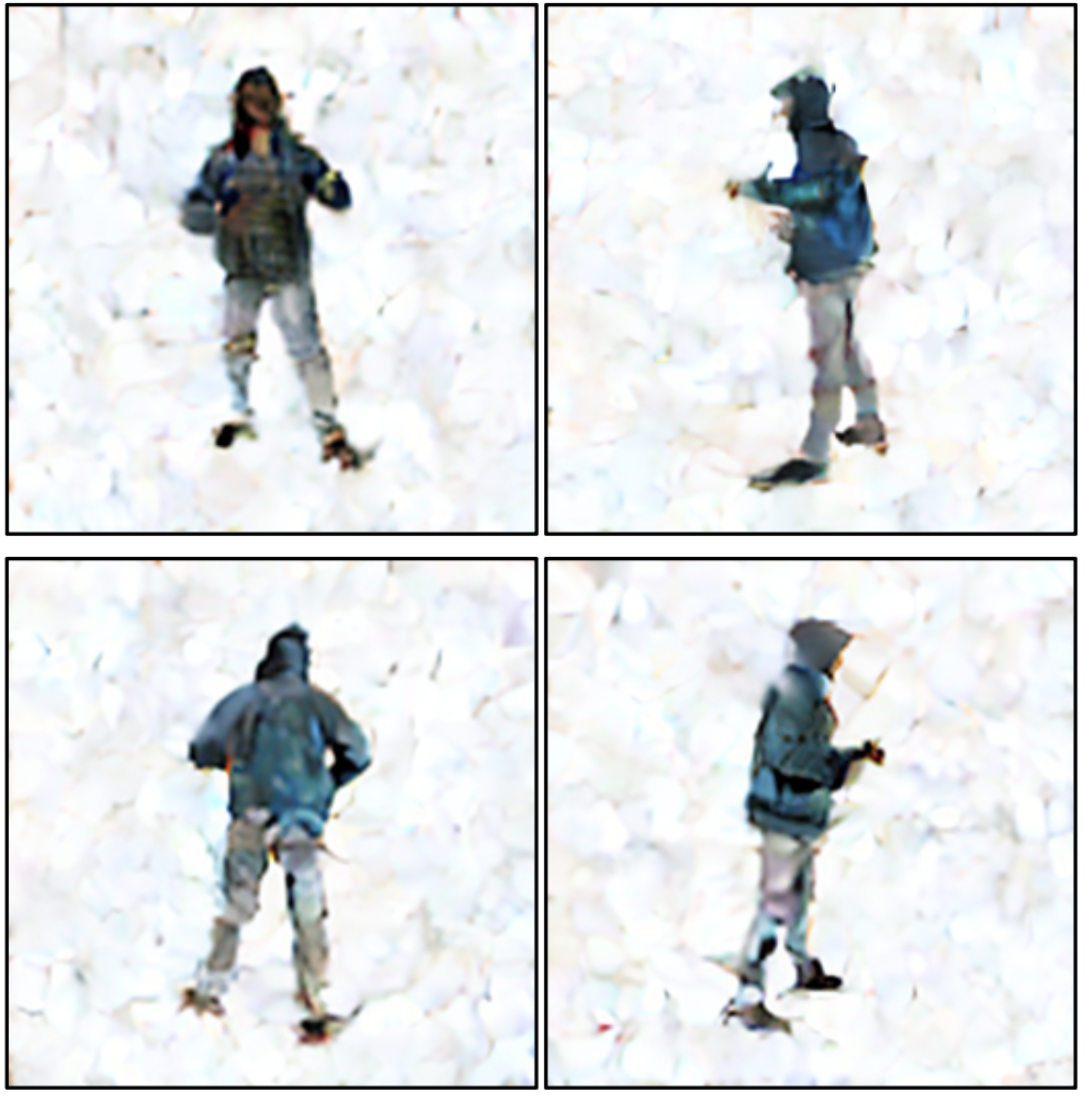 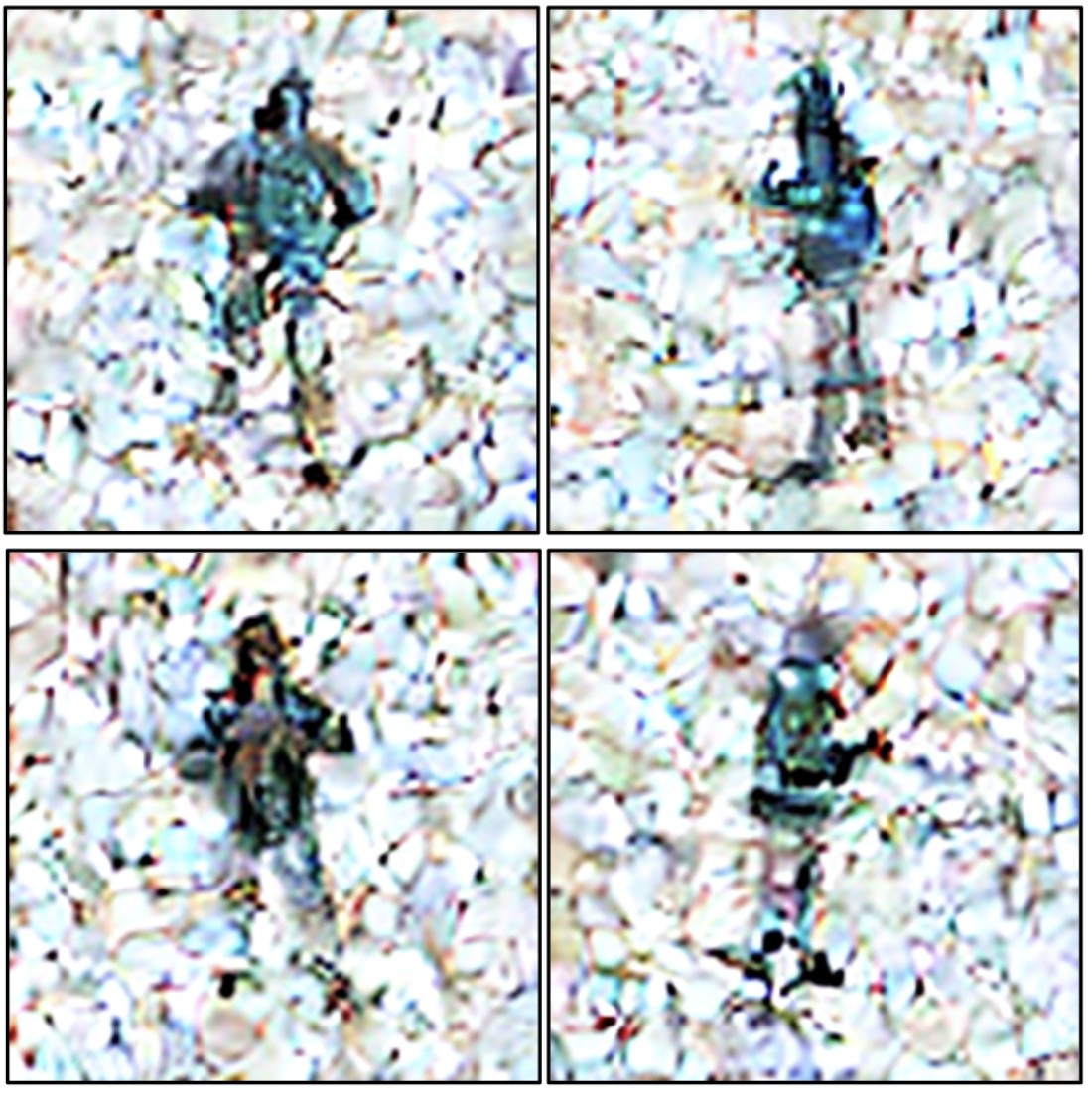 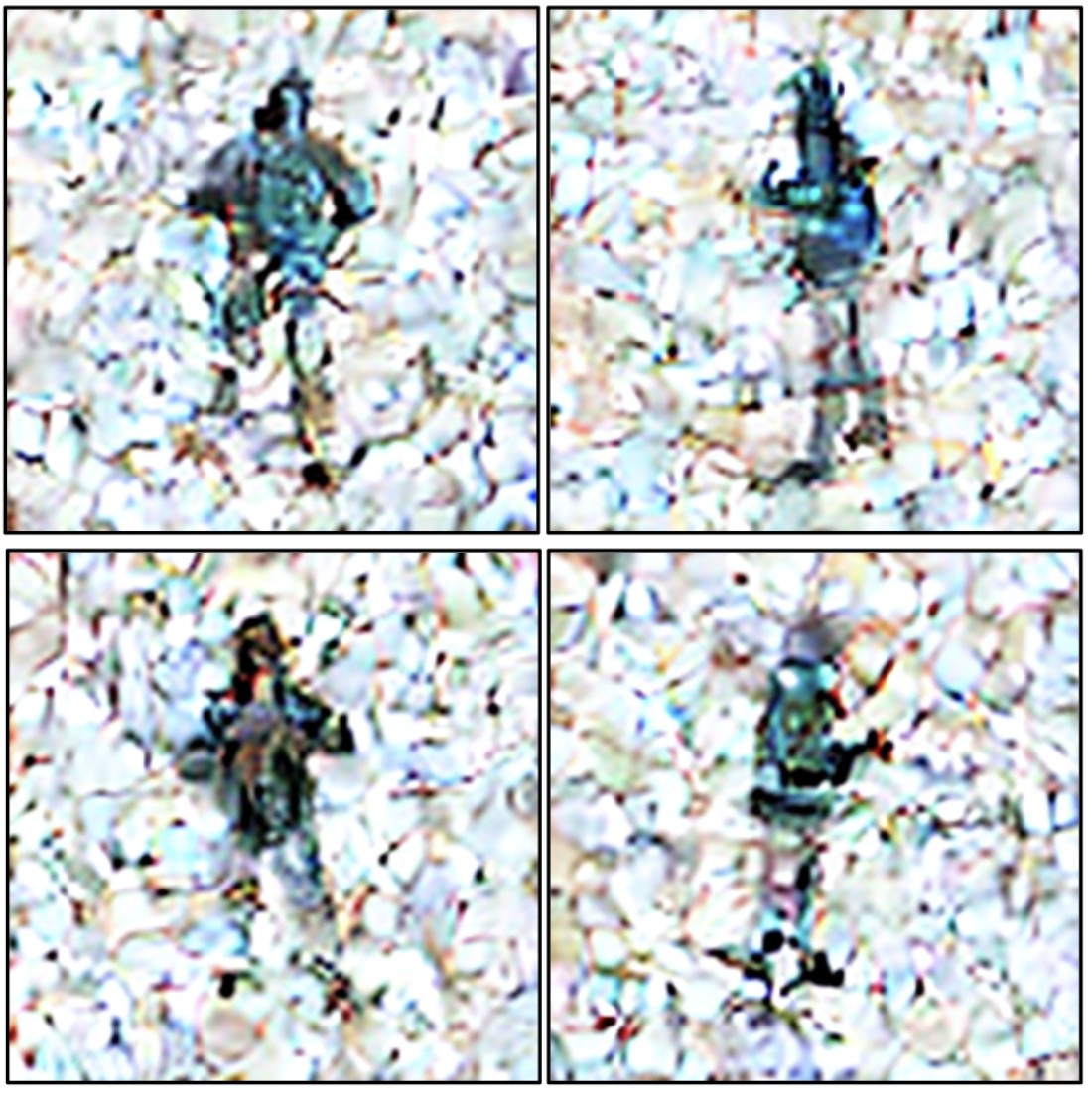 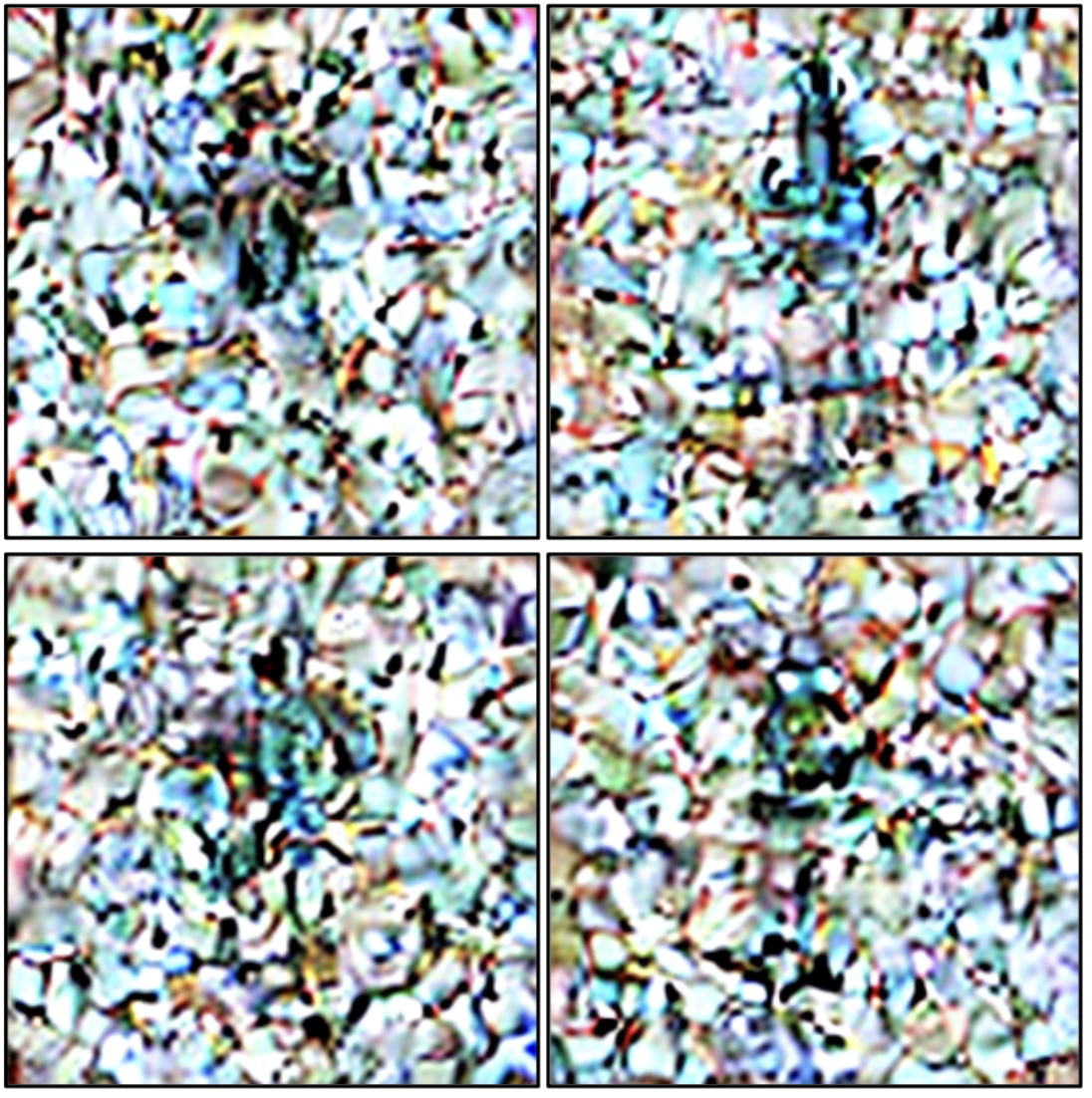 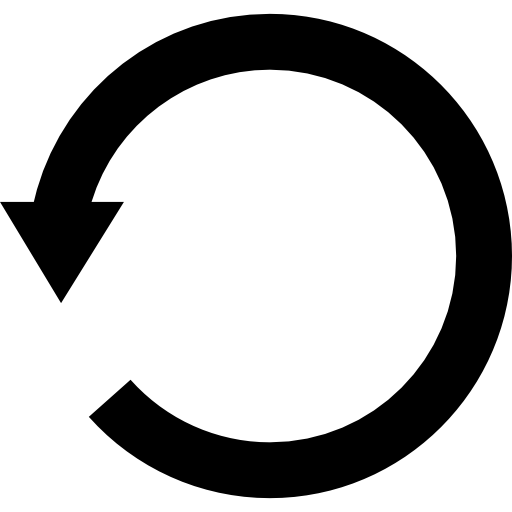 Pre-trained on 5B 2D images and 800K 3D objects
Supplementary video for Gen-3diffusion: Realistic image-to-3d generation via 2D & 3D diffusion synergy
[Speaker Notes: Technically, Multiview Diffusion models gradually denoise and finally generate the 4 views of the 3D objects of input view.]
Multi-view Diffusion Model
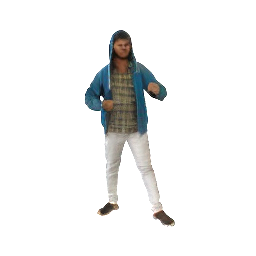 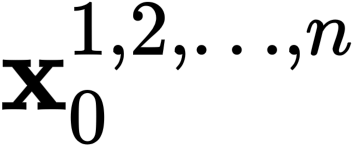 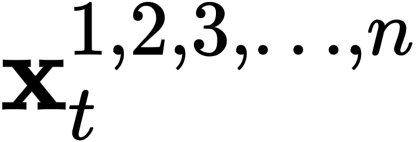 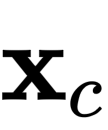 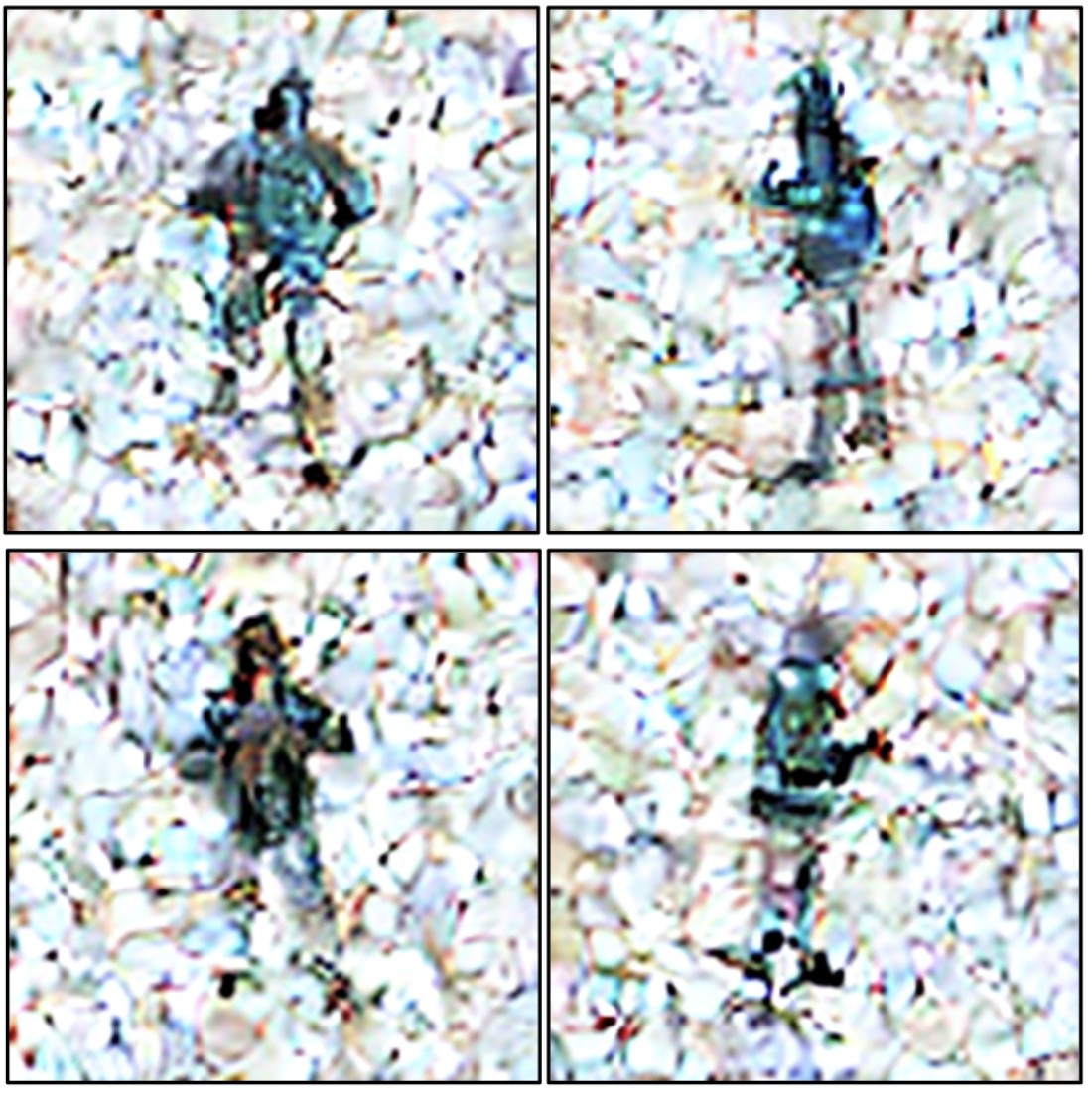 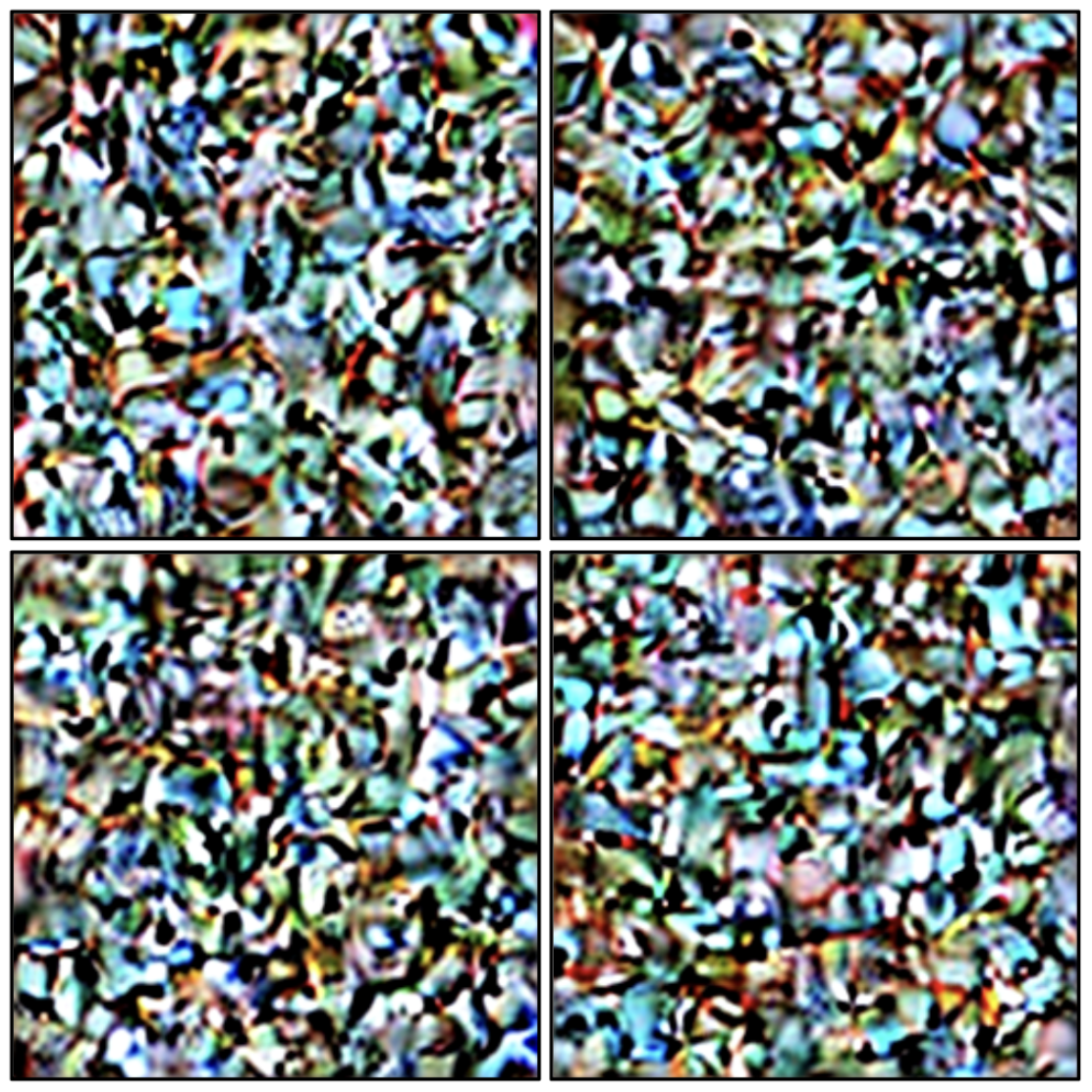 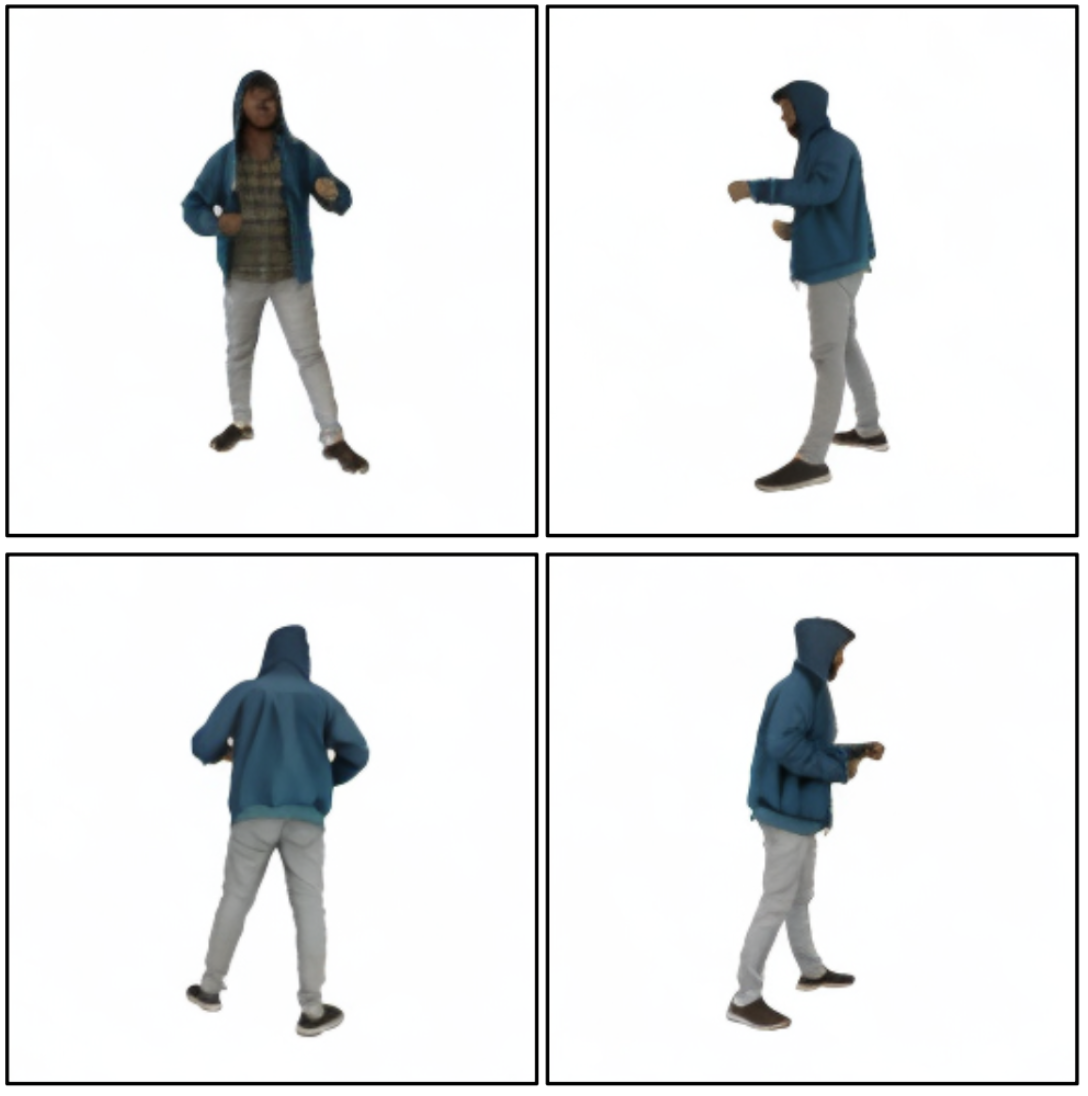 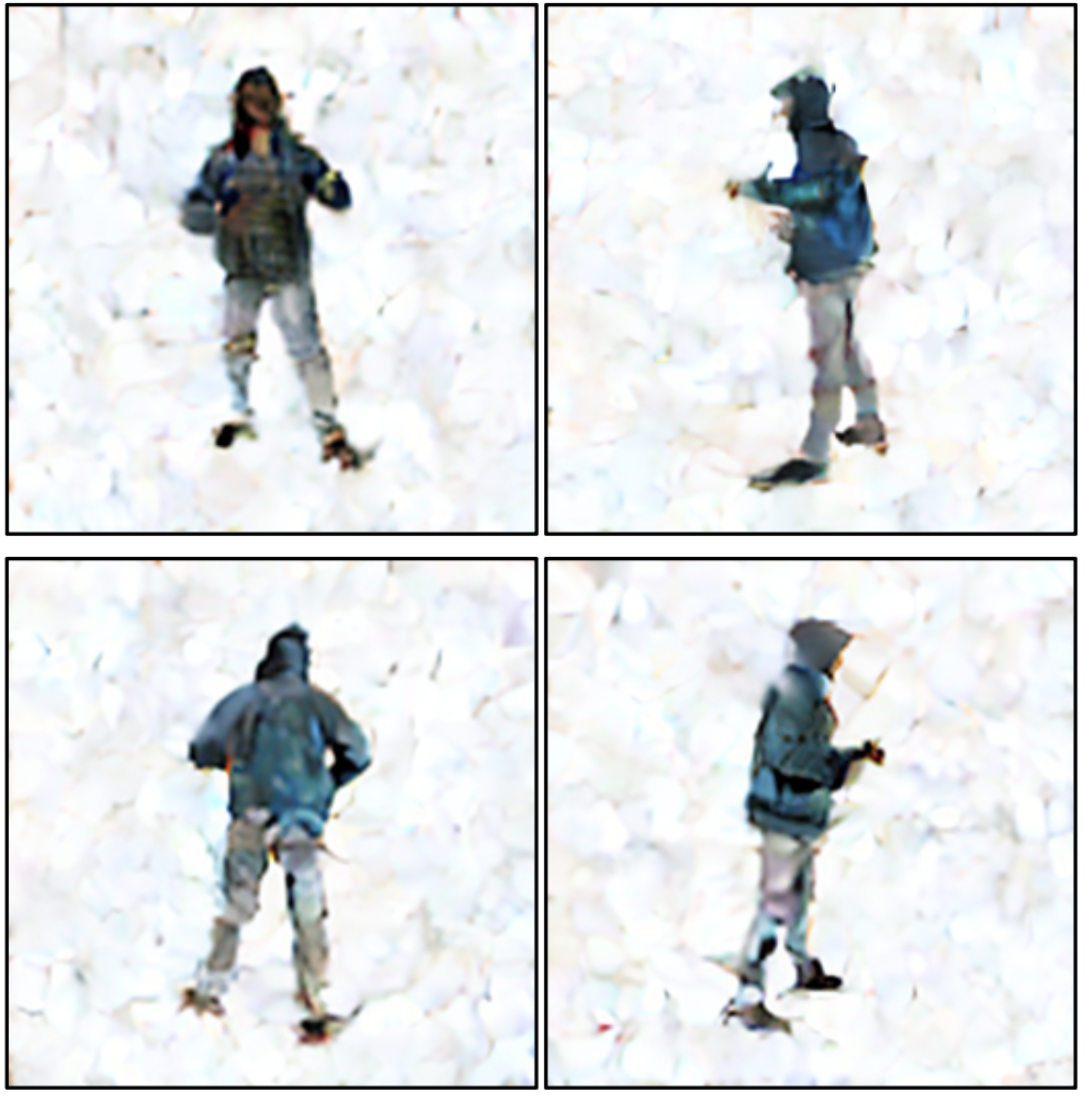 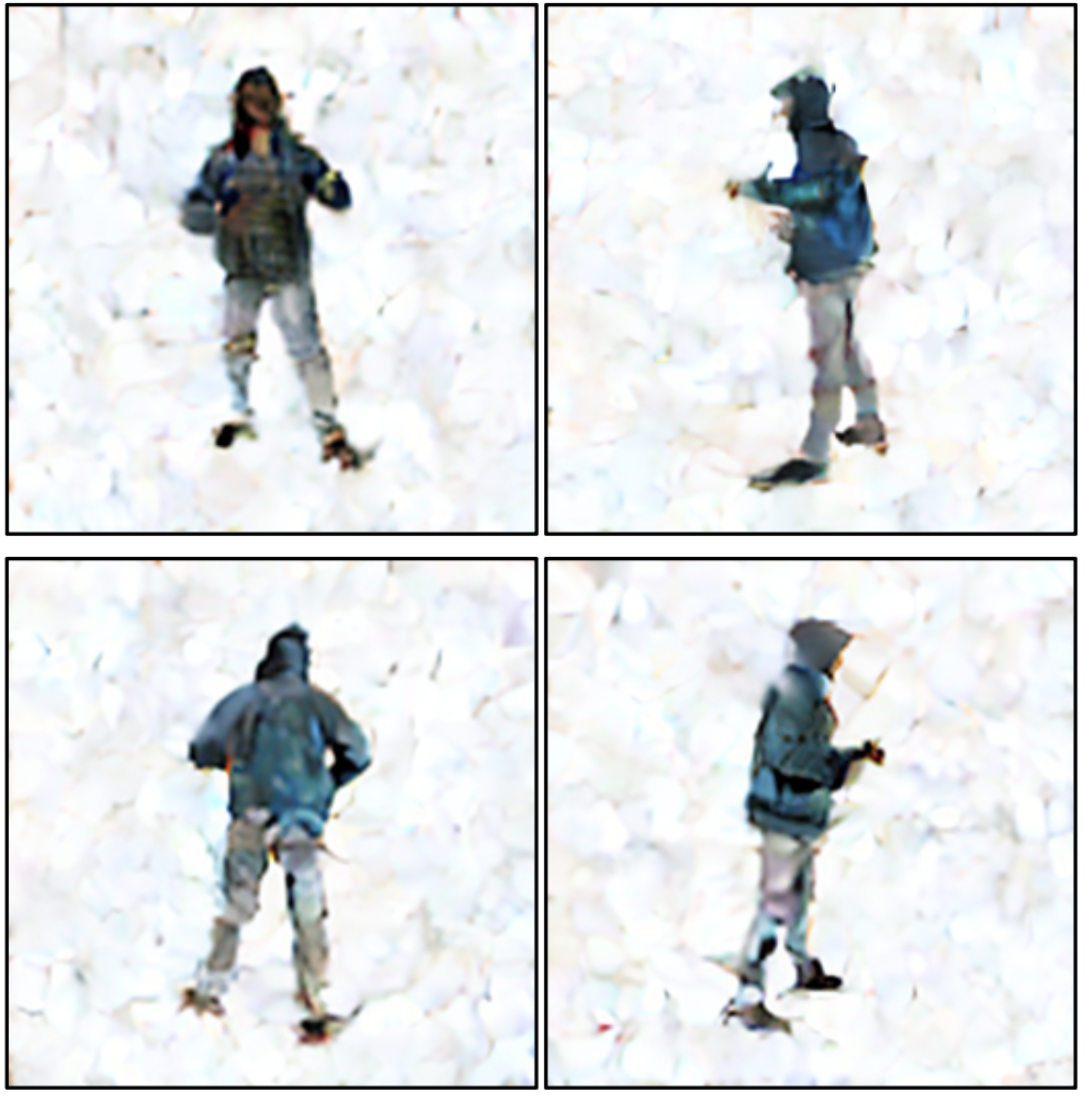 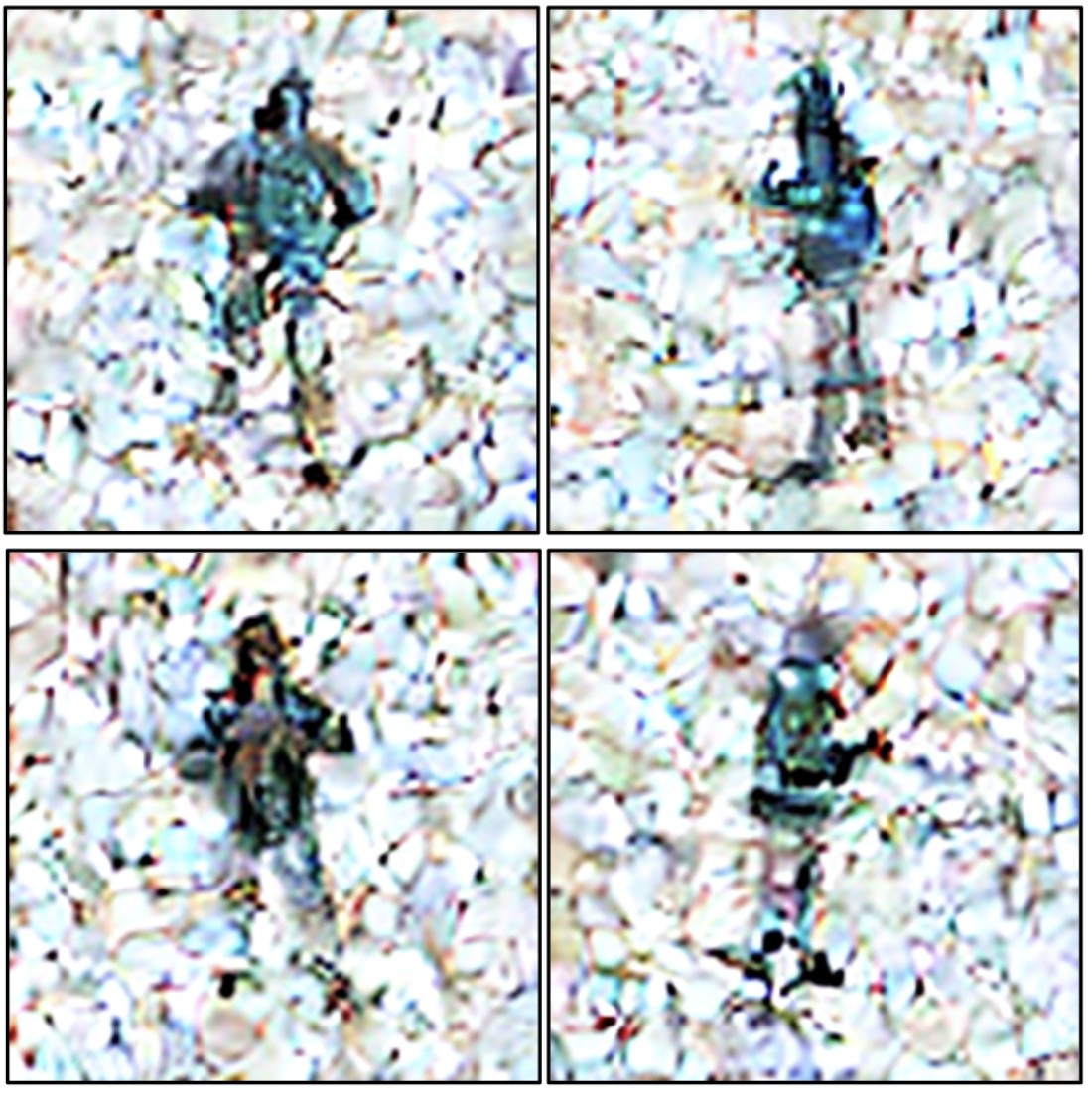 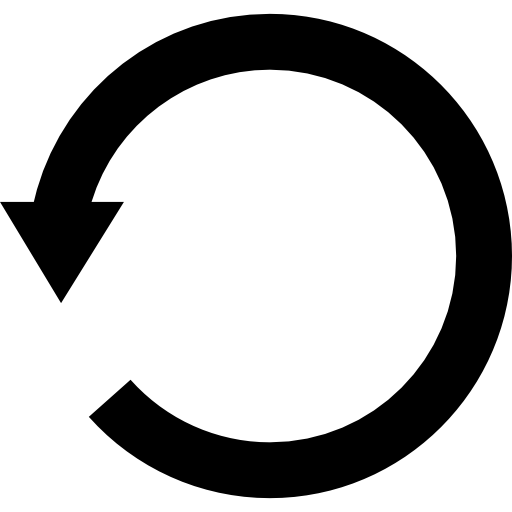 Pre-trained on 5B 2D images and 800K 3D objects
Supplementary video for Gen-3diffusion: Realistic image-to-3d generation via 2D & 3D diffusion synergy
[Speaker Notes: Technically, Multiview Diffusion models gradually denoise and finally generate the 4 views of the 3D objects of input view.
.]
Multi-view Diffusion Model
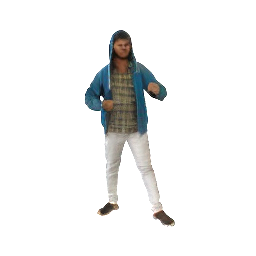 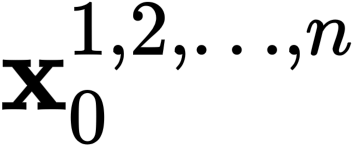 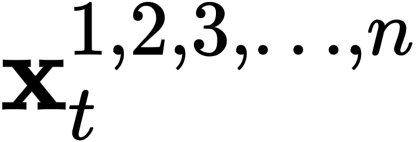 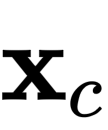 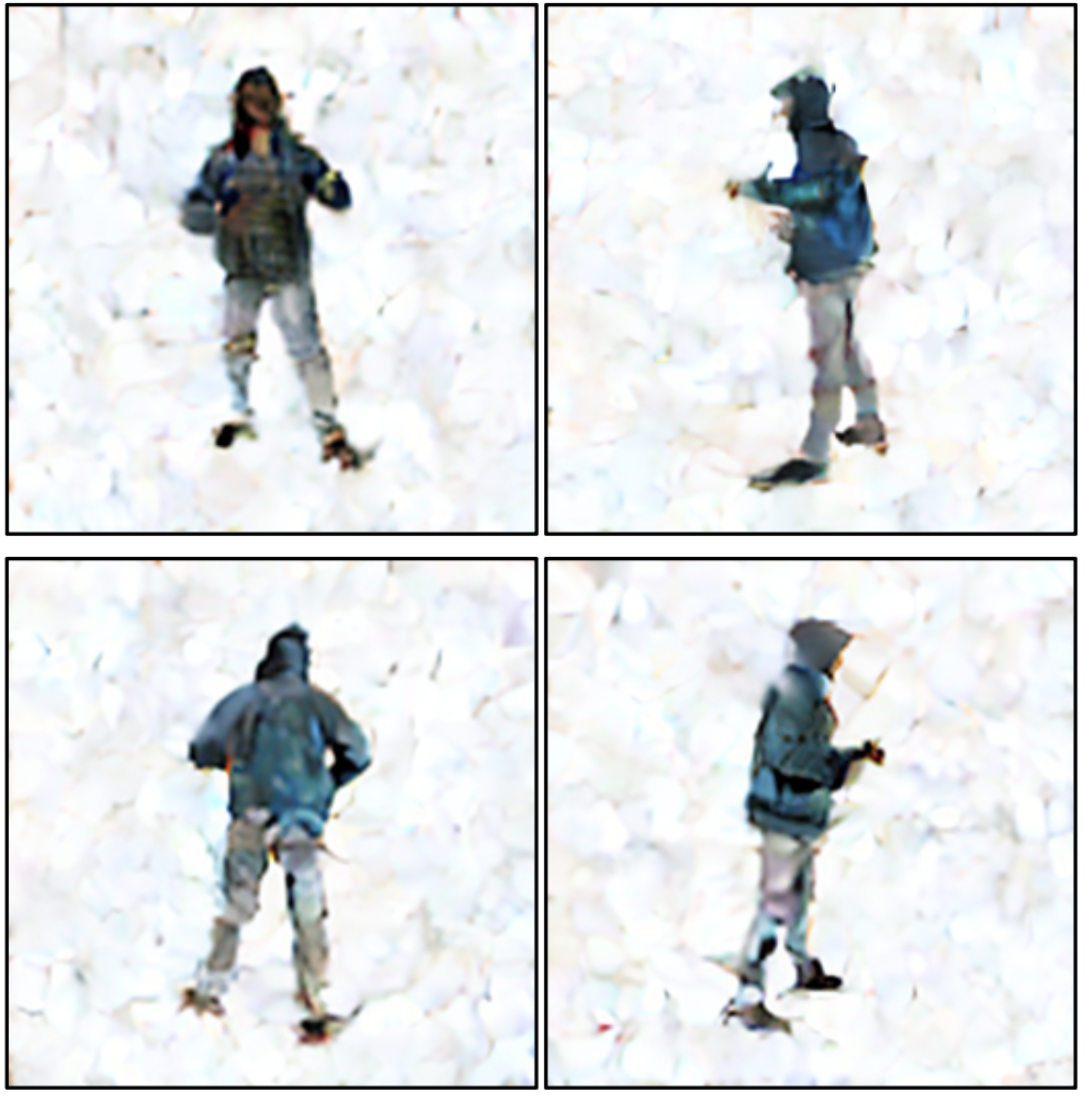 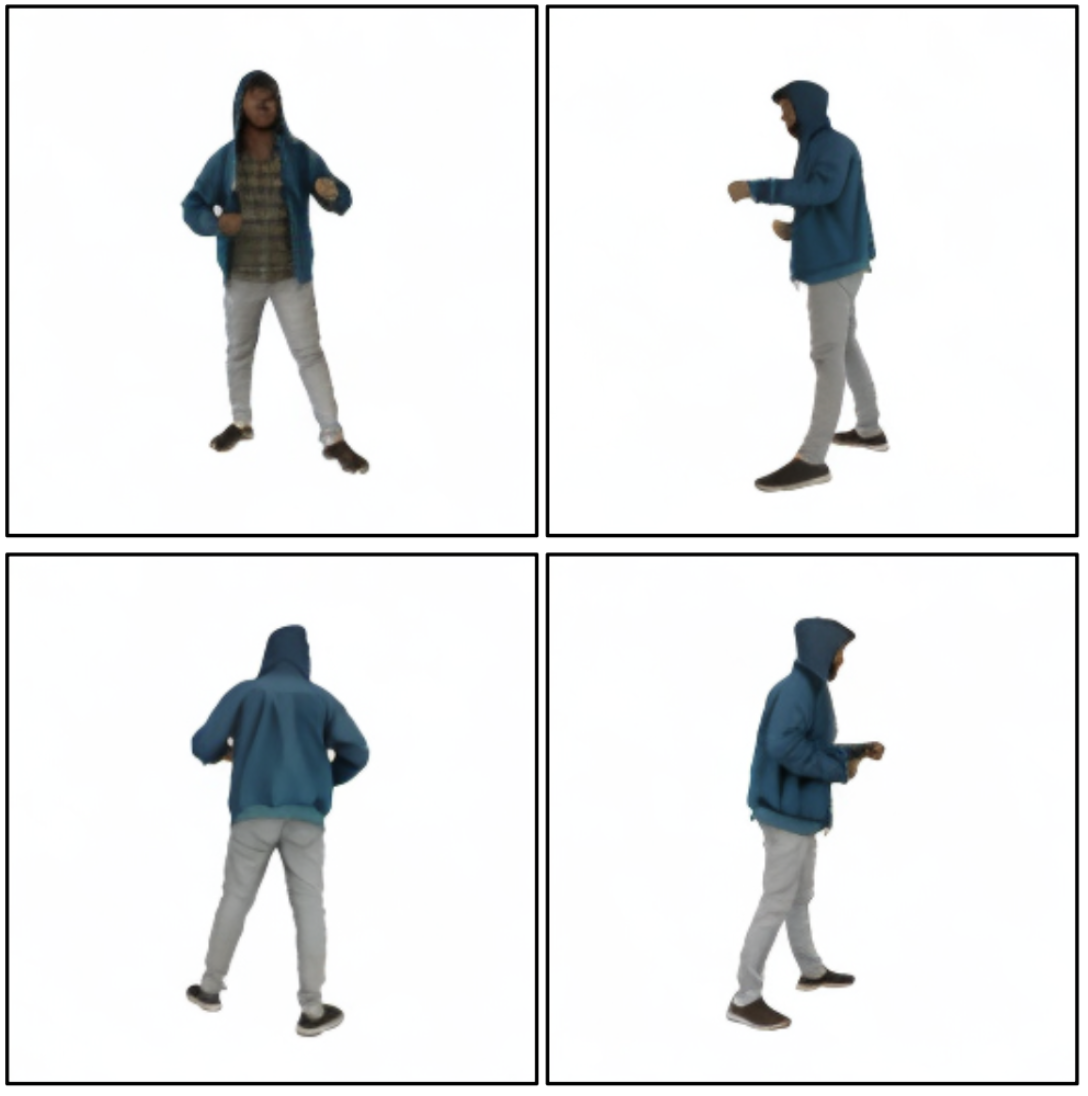 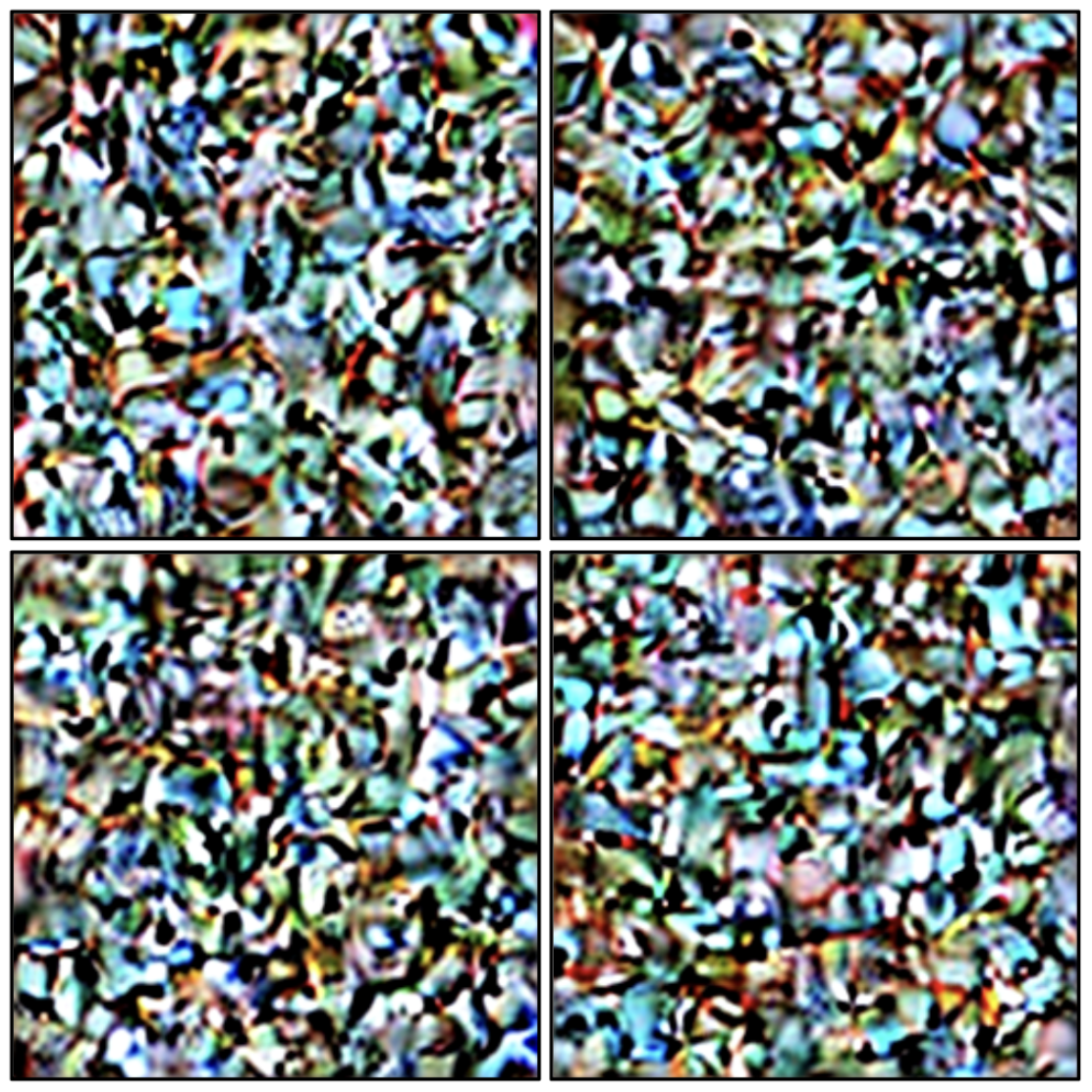 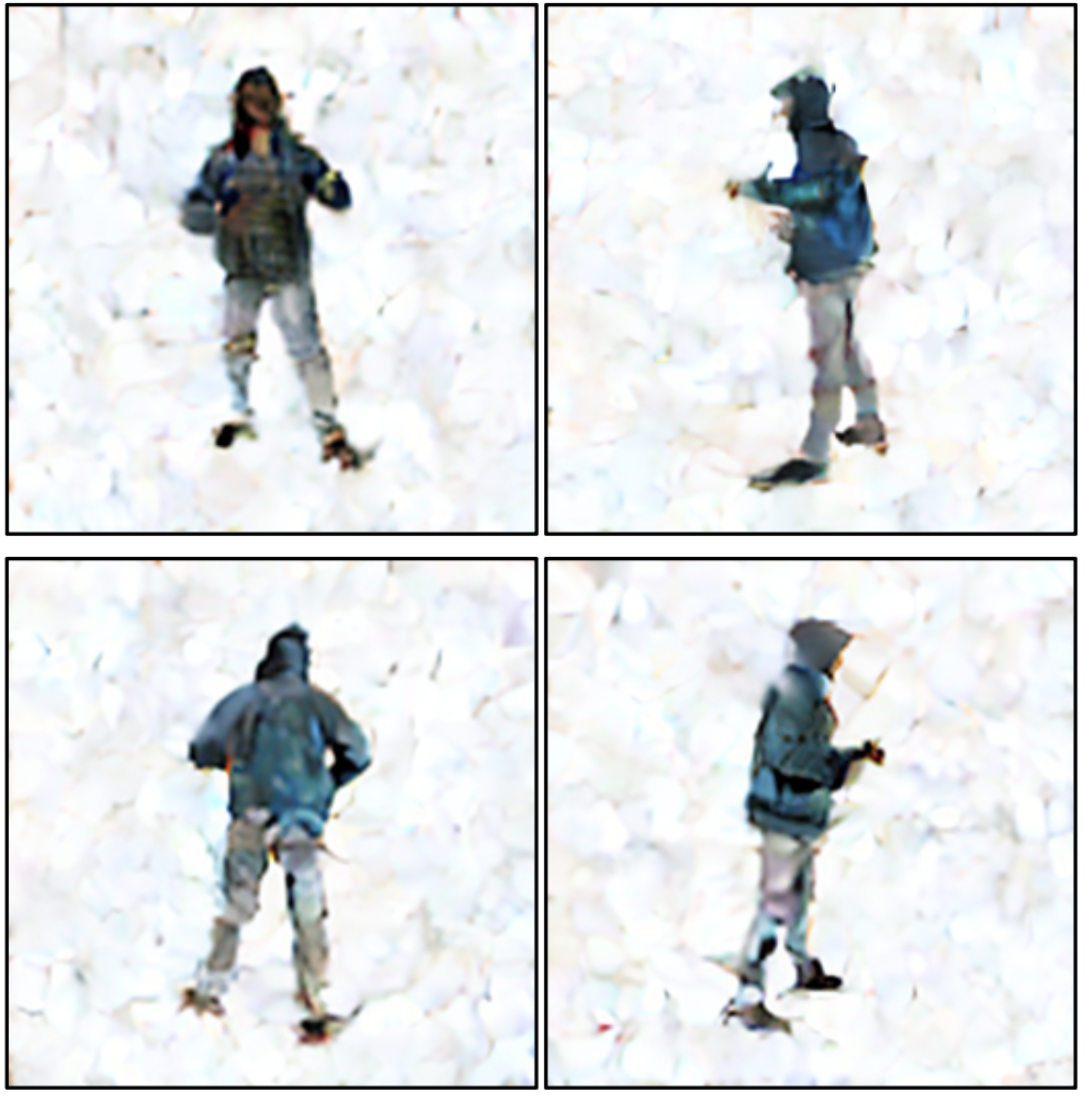 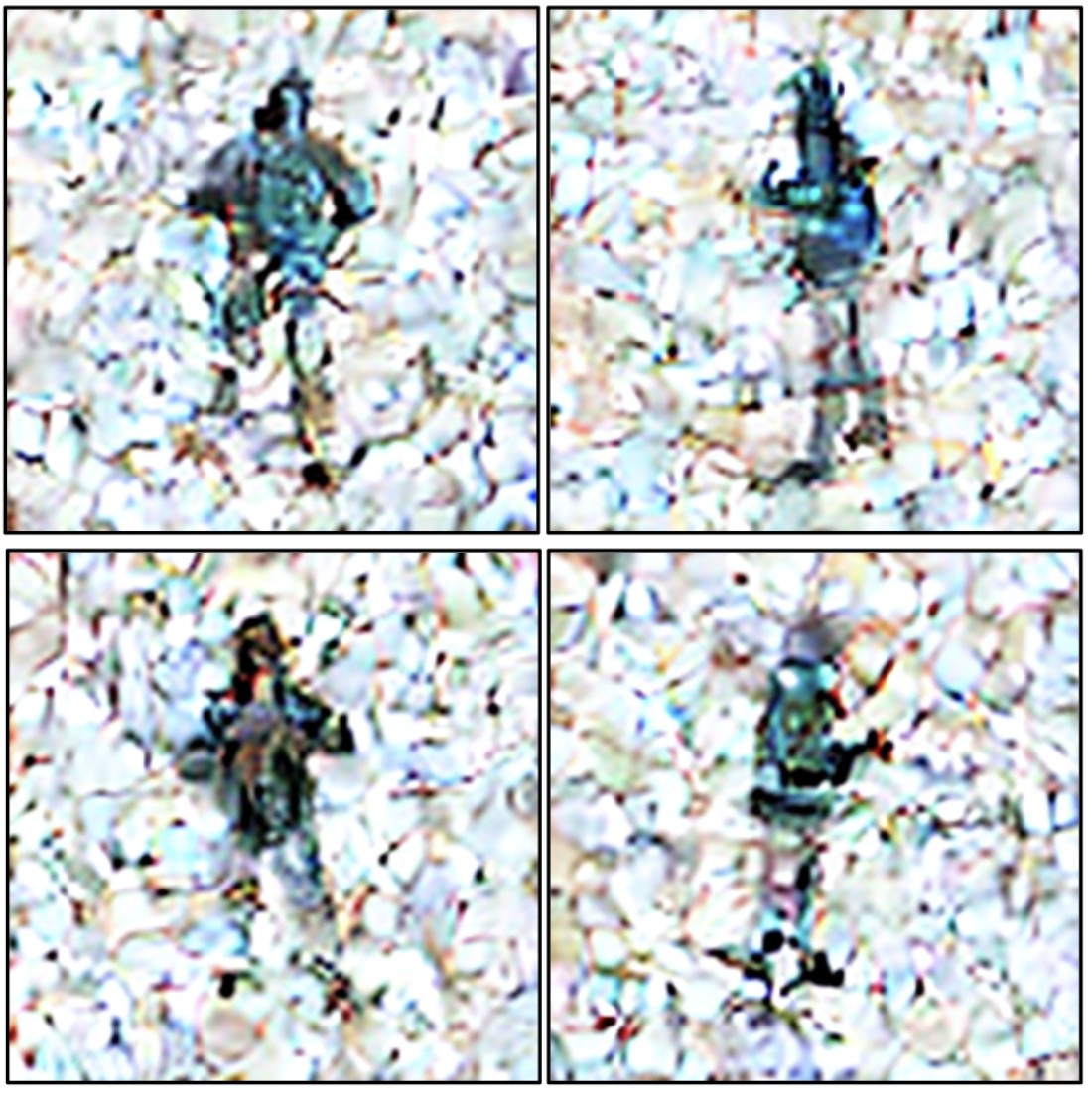 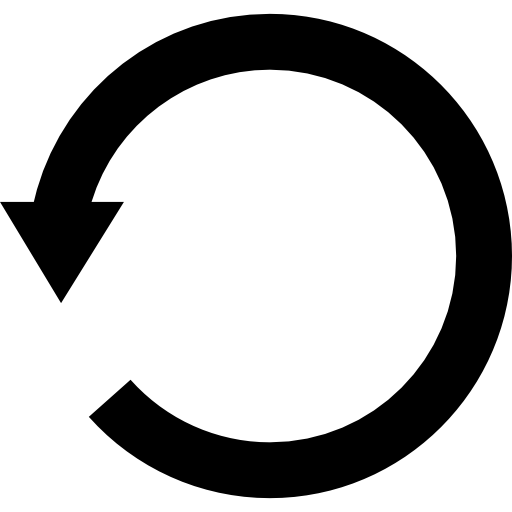 Pre-trained on 5B 2D images and 800K 3D objects
Supplementary video for Gen-3diffusion: Realistic image-to-3d generation via 2D & 3D diffusion synergy
[Speaker Notes: Technically, Multiview Diffusion models gradually denoise and finally generate the 4 views of the 3D objects of input view.]
Inconsistency accumulates along trajectory
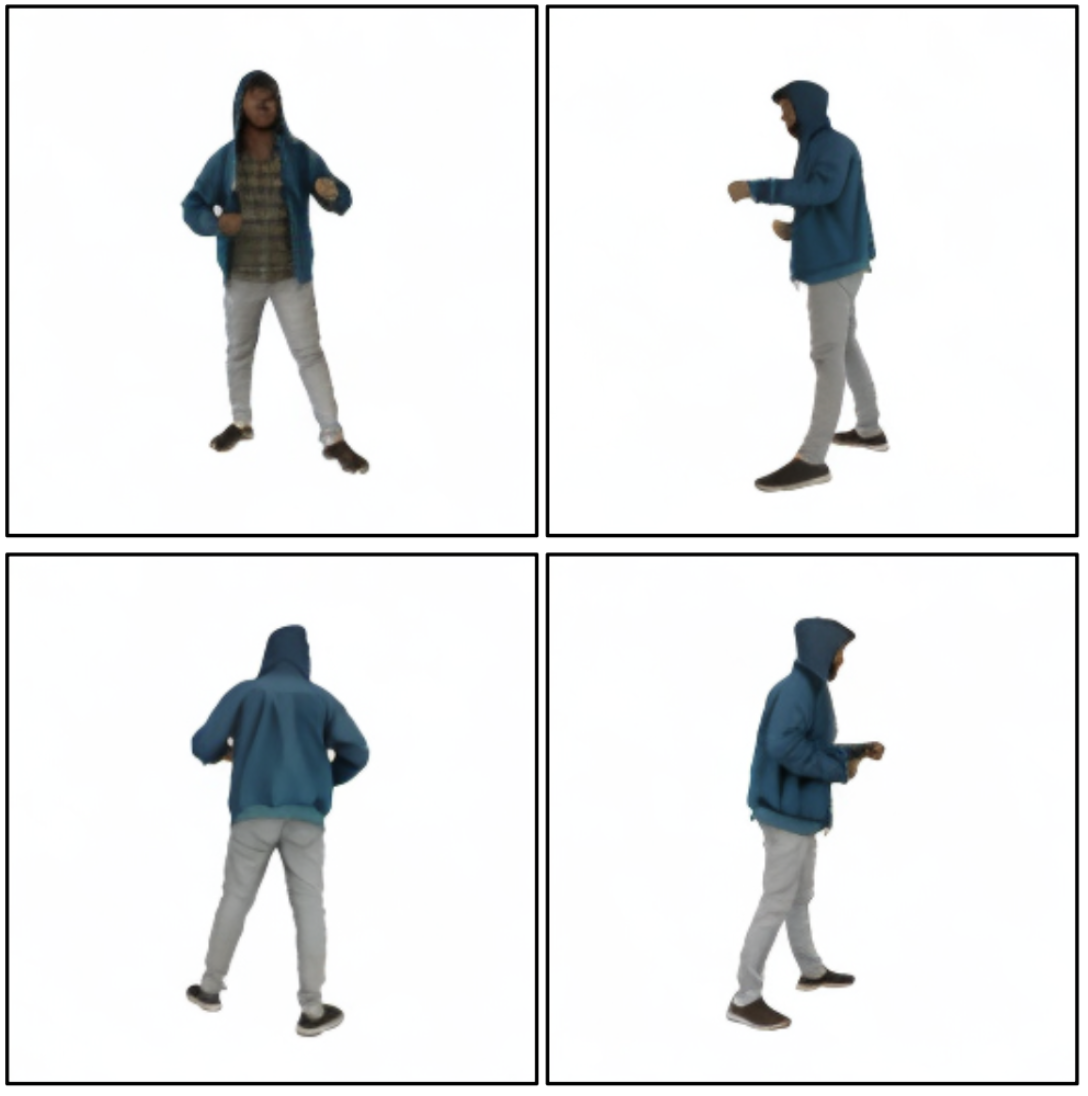 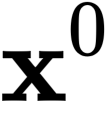 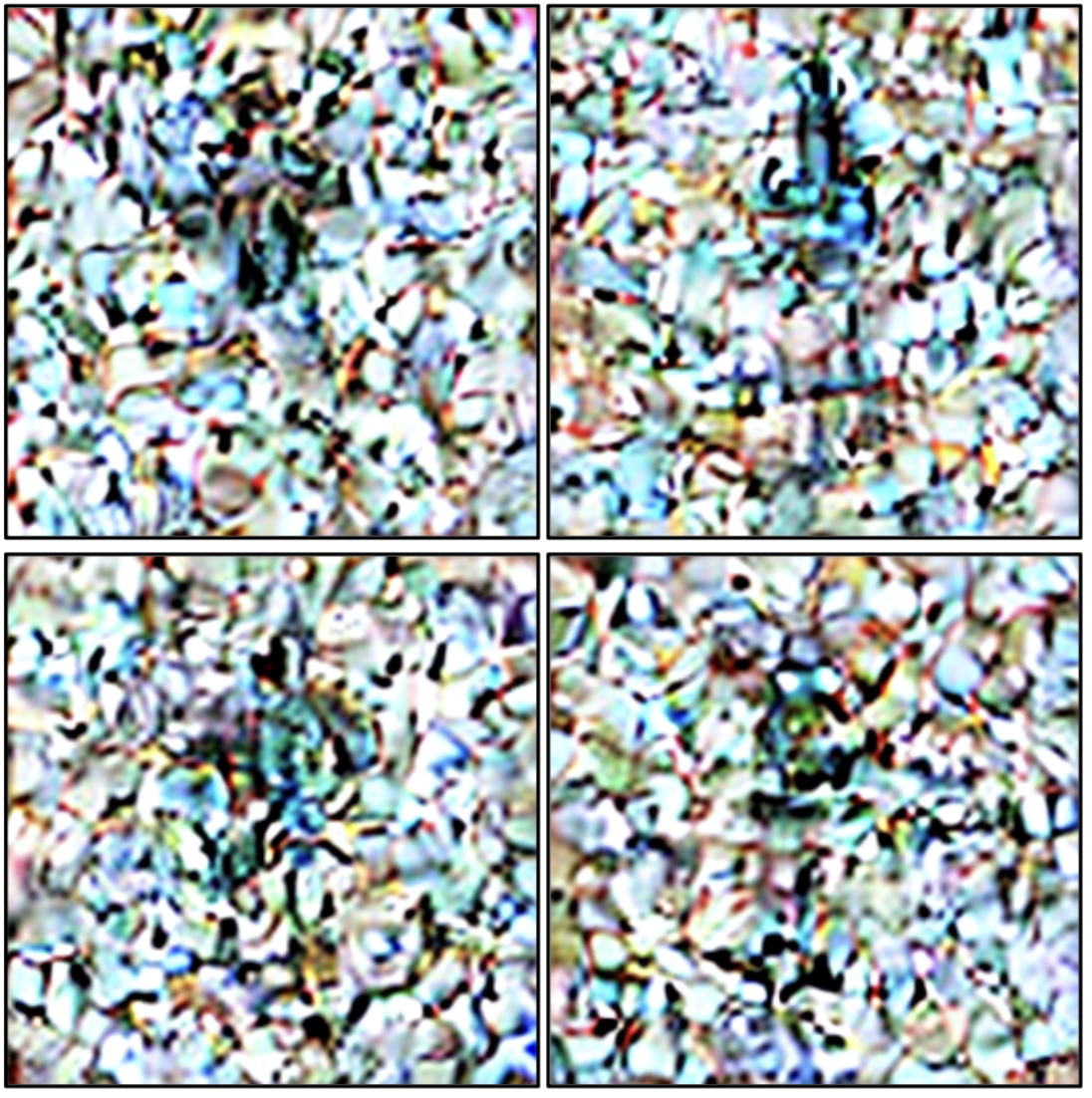 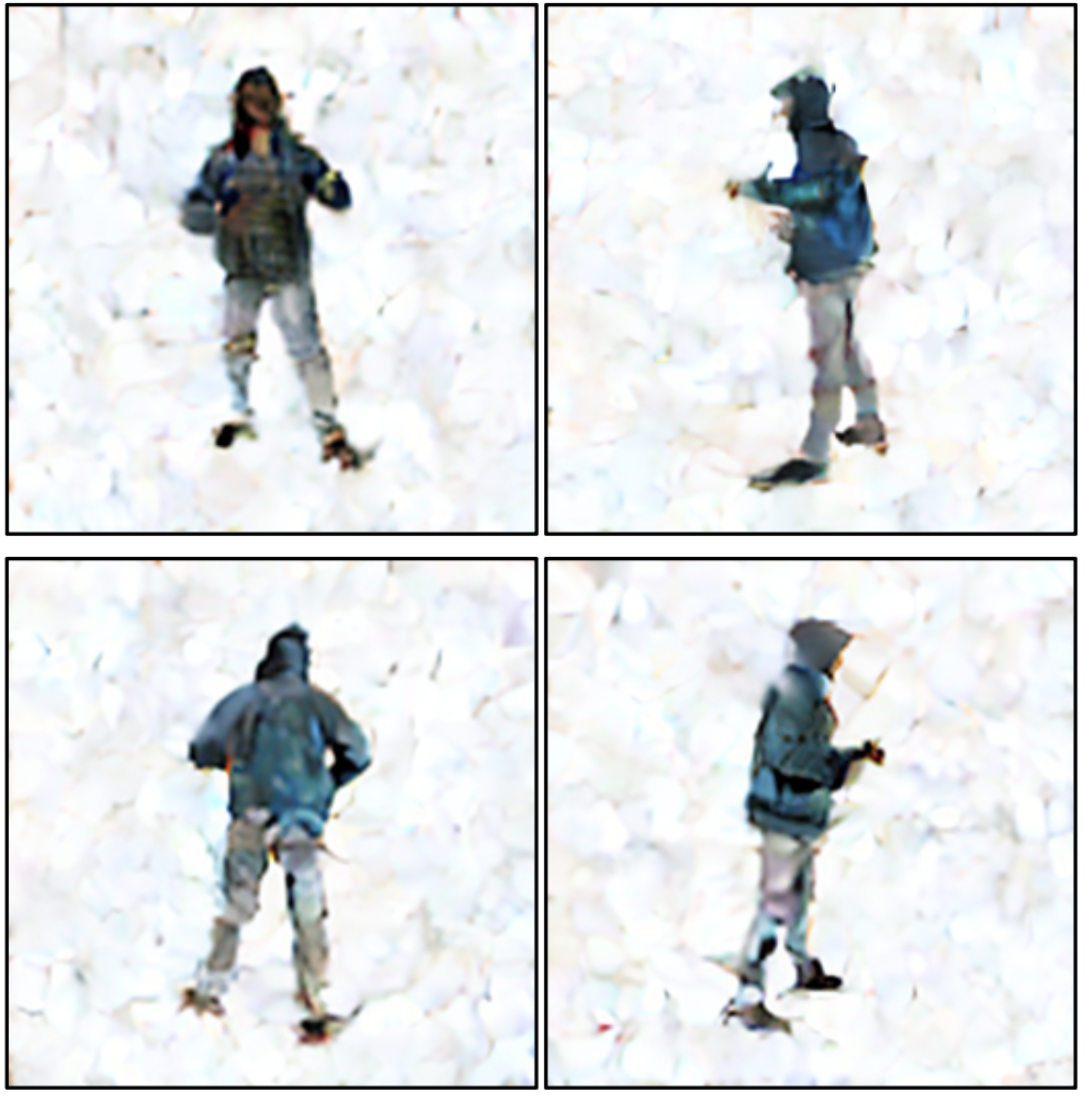 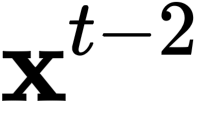 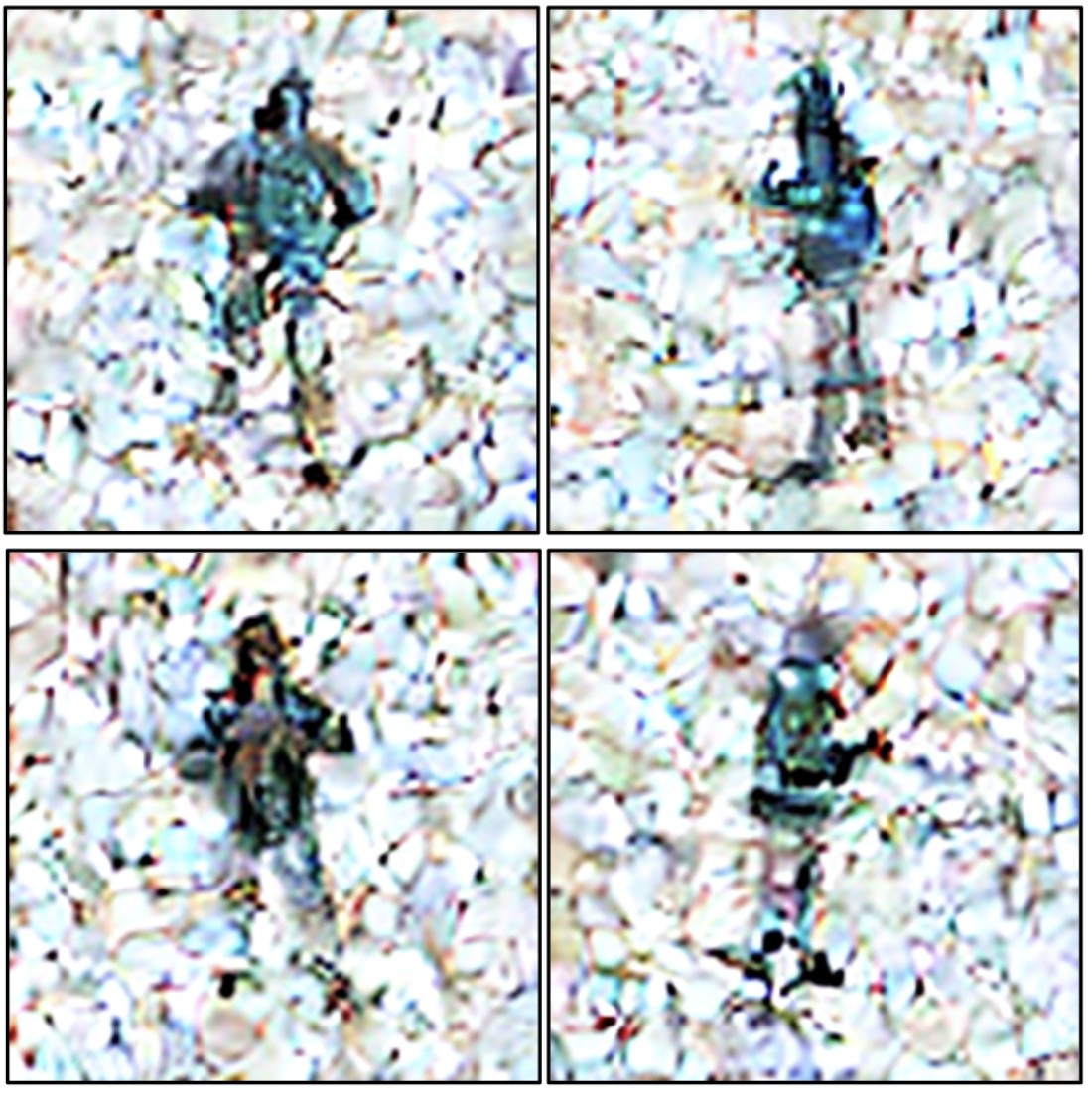 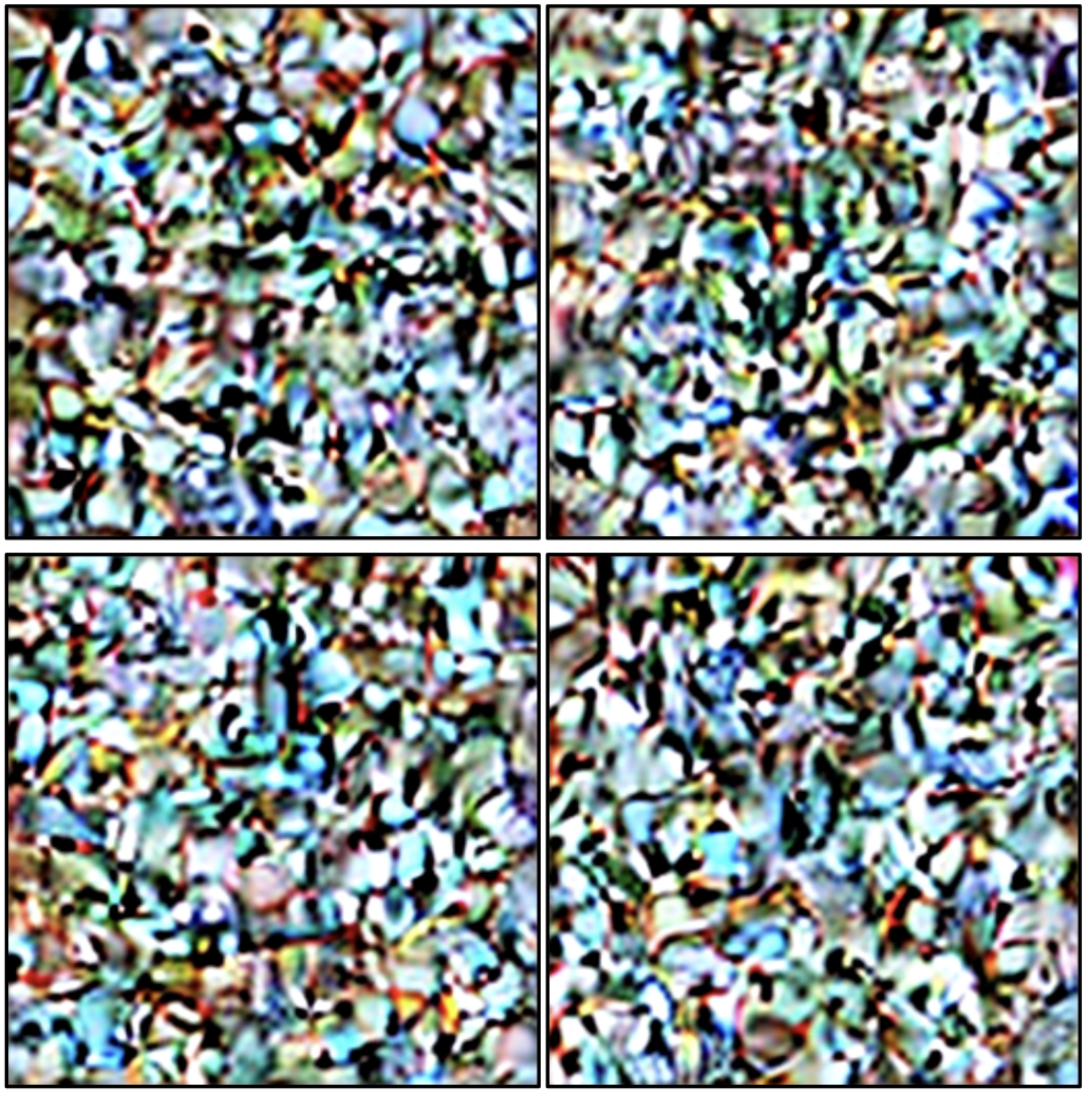 Groundtruth trajectory
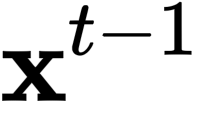 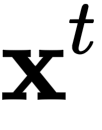 Inconsistent trajectory
24
Main contents
3D Reconstruction from single Image
2D Diffusion Model for Novel-view Synthesis
Novel-view Diffusion Models
Multi-view Image Diffusion Models
Sync 2D Diffusion & 3D Reconstruction
25
Gen-3Diffusion: Sync 2D Diffusion & 3D Recon
2D Difffusion leverages Image Diffusion Prior
3D Reconstructor provides 3D representation
Explicit 3D representation ensures 2D multiview consistency
3D Gaussian Splats
Diffusion Model
2D Multi-view Diffusion Model
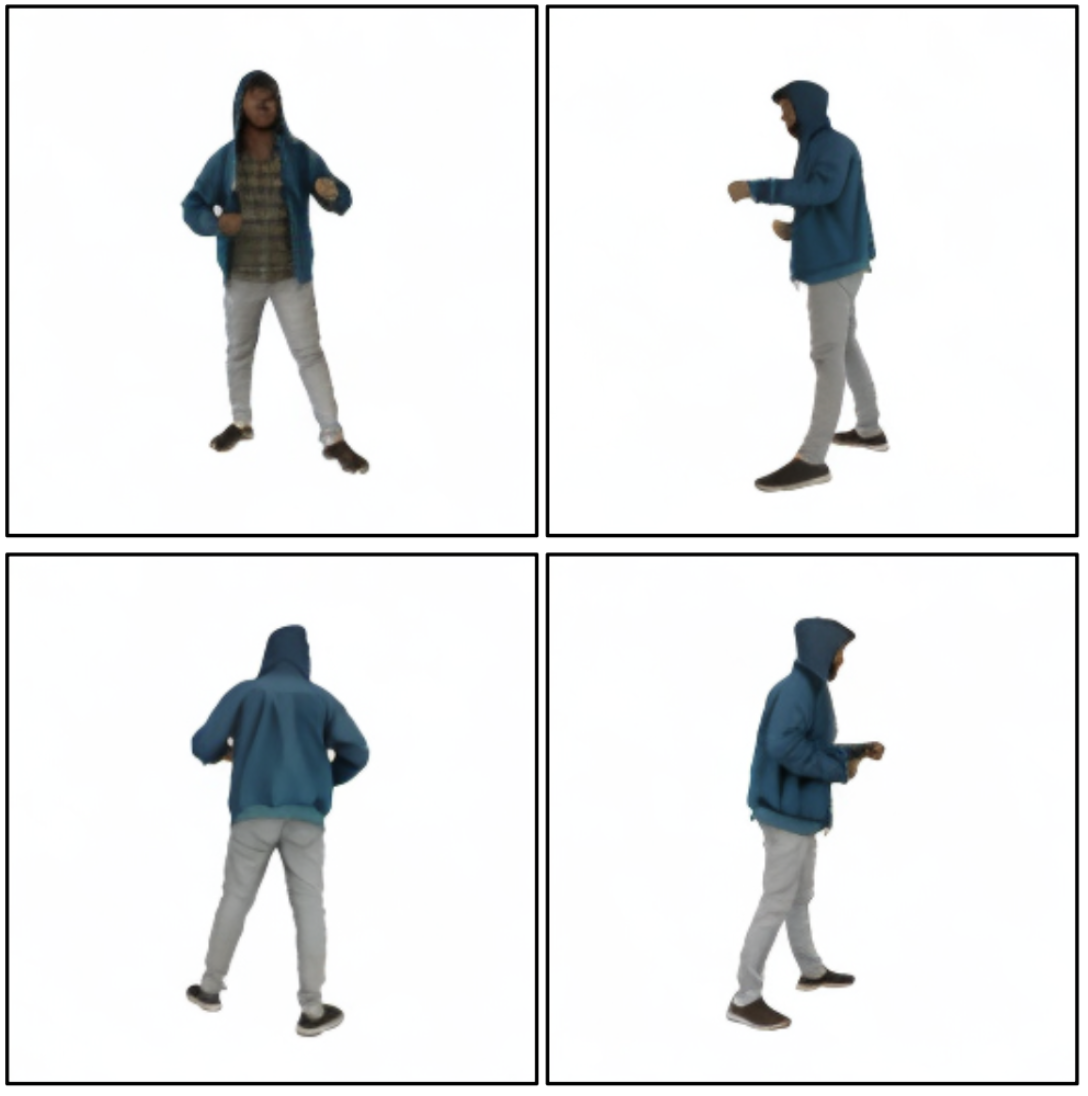 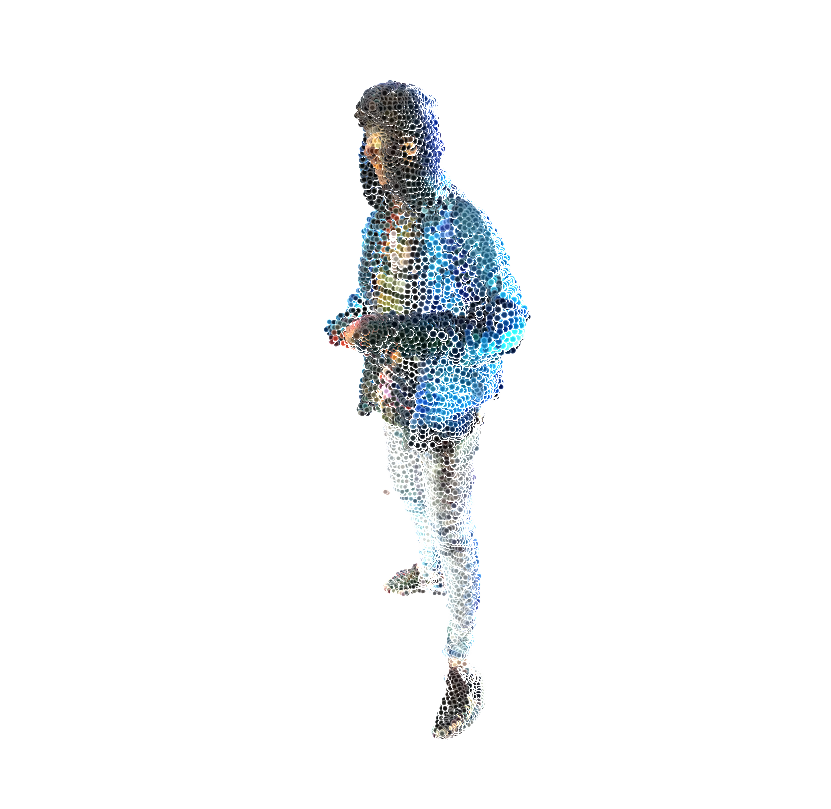 Synchronized at 
each diffusion timestep t
Strong Multiview Shape Prior helps 3D generation
26
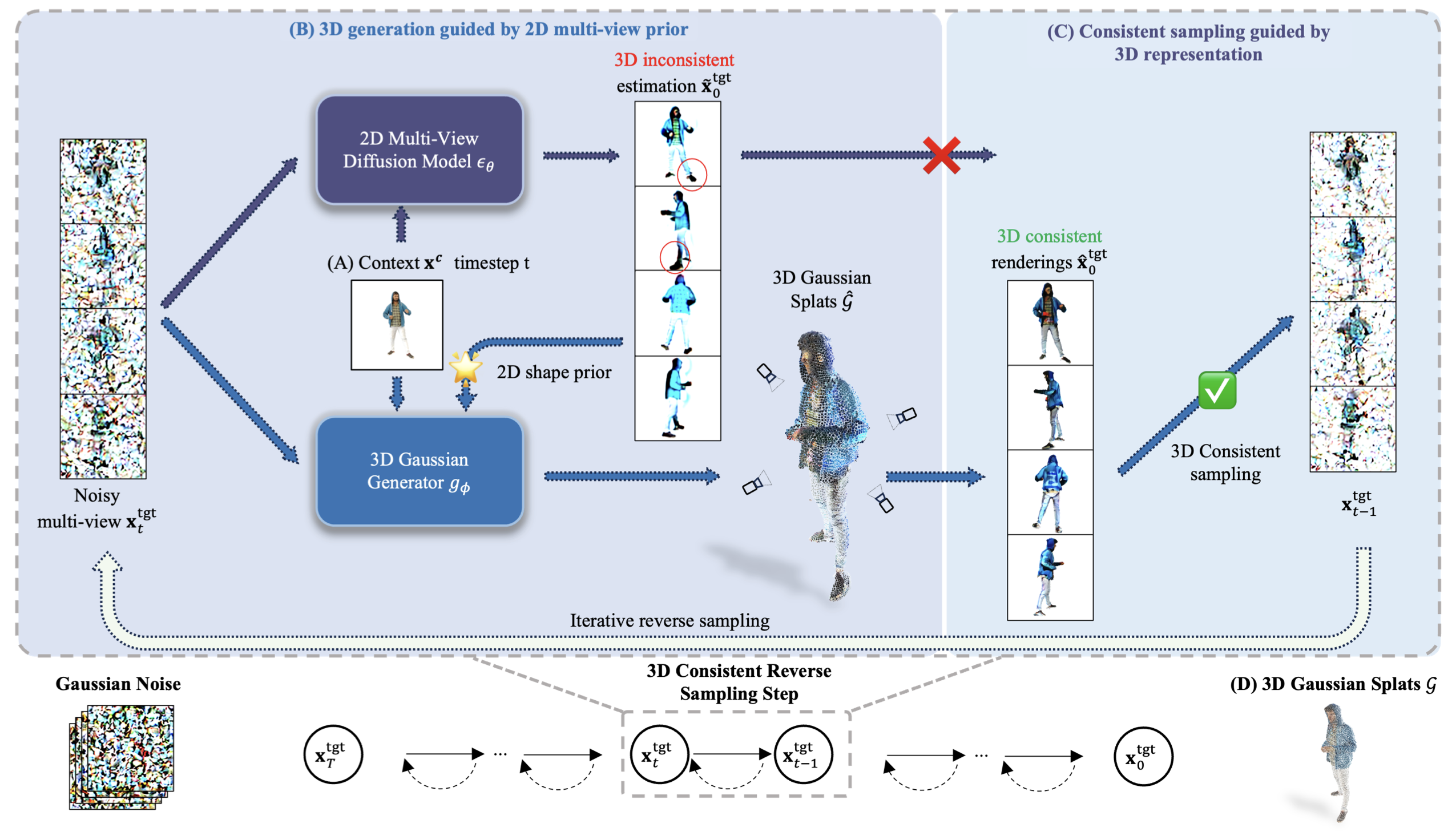 27
Algorithm
28
Explicit 3D-GS helps 2D Diffusion
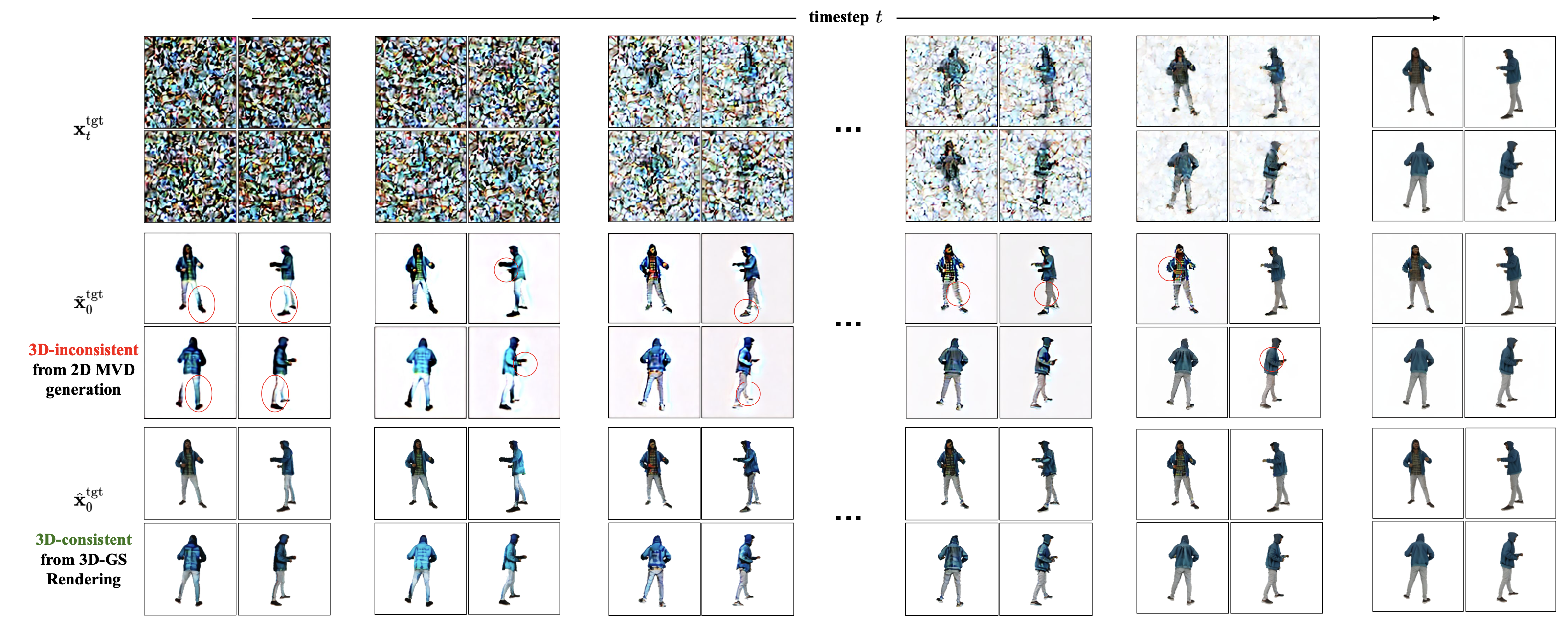 29
Results: Object Reconstruction
Reconstruction w/ novel view diffusion
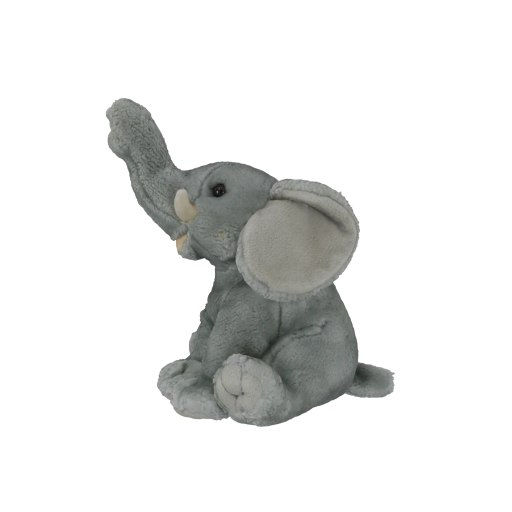 Single-view Diffusion
Input Image
Gen-3Diffusion
Multi-view Diffusion
[Speaker Notes: We compare our Gen3Diffusion with novel view diffusion models, shows bettter performance especially in multi-view consistency of generated views.]
Reconstruction w/ novel view diffusion
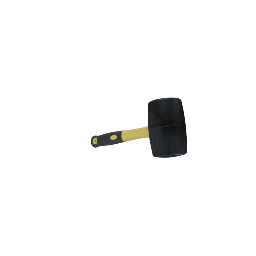 Single-view Diffusion
Input Image
Gen-3Diffusion
Multi-view Diffusion
Reconstruction w/ novel view diffusion
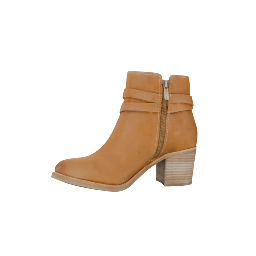 Single-view Diffusion
Input Image
Gen-3Diffusion
Multi-view Diffusion
Reconstruction w/ novel view diffusion
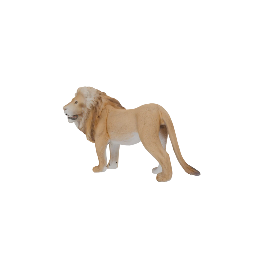 Single-view Diffusion
Input Image
Gen-3Diffusion
Multi-view Diffusion
Reconstruction w/ direct 3d reconstruction
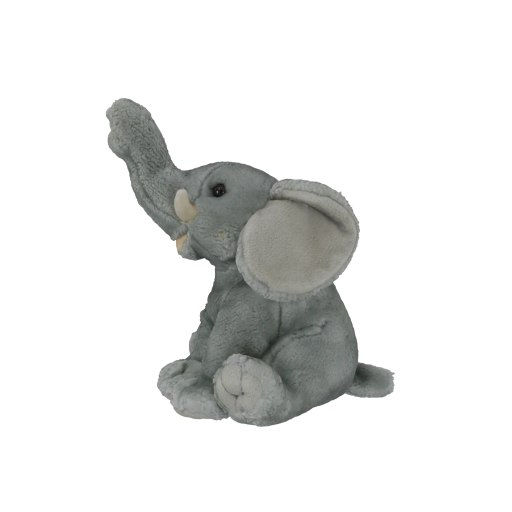 TripoSR
LGM
Input Image
Gen-3Diffusion
[Speaker Notes: We compare our Gen3Diffusion with 3D reconstruction methods, shows bettter performance especially in the unseen region from other views.]
Reconstruction w/ direct 3d reconstruction
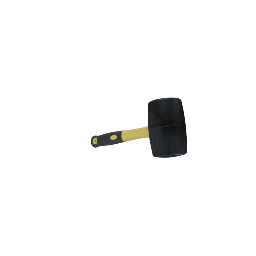 TripoSR
LGM
Input Image
Gen-3Diffusion
Reconstruction w/ direct 3d reconstruction
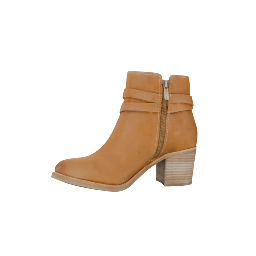 TripoSR
LGM
Input Image
Gen-3Diffusion
Reconstruction w/ direct 3d reconstruction
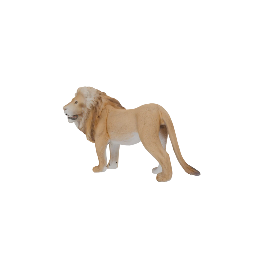 TripoSR
LGM
Input Image
Gen-3Diffusion
Results: Avatar Reconstruction
Reconstruction avatar appearance
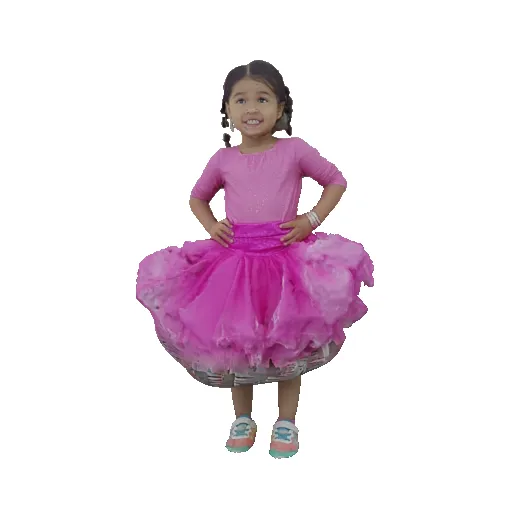 Input Image
SiTH
SiFU
Gen-3Diffusion
[Speaker Notes: We compare Gen3Diffusion with two state-of-the-art avatar reconstruction works, show superior performance in both appearance and geometry.]
Reconstruction avatar appearance
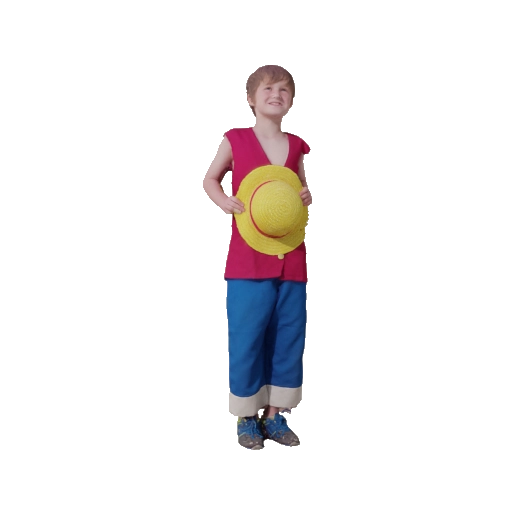 Input Image
SiTH
SiFU
Gen-3Diffusion
Children
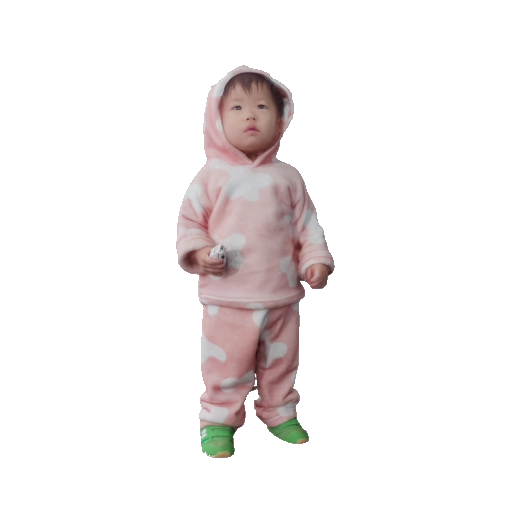 Input Image
SiTH
SiFU
Gen-3Diffusion
[Speaker Notes: Previous works:
Rely on SMPL template
Limited in representing challenging scenarios]
Reconstruction avatar geometry
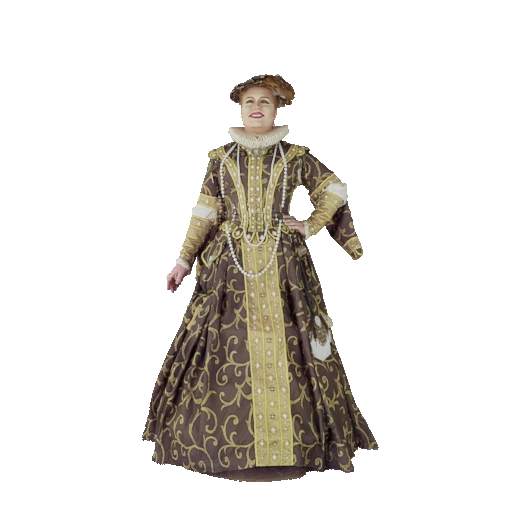 Input Image
ICON
ECON
Gen-3Diffusion
[Speaker Notes: We compare Gen3Diffusion with two popular avatar reconstruction works, shows better reconstruction results in challenging subjects.]
Reconstruction avatar geometry
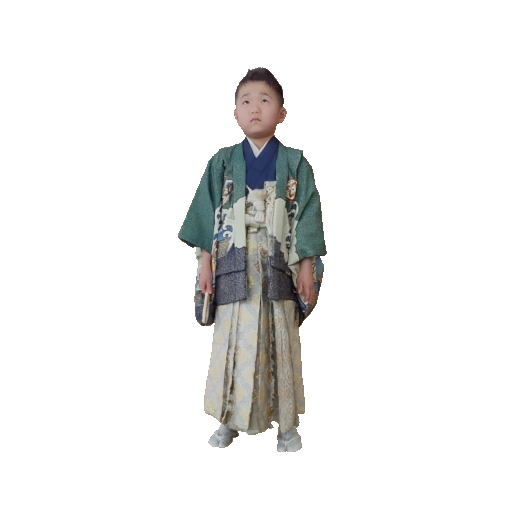 Input Image
ICON
ECON
Gen-3Diffusion
Strong generalization
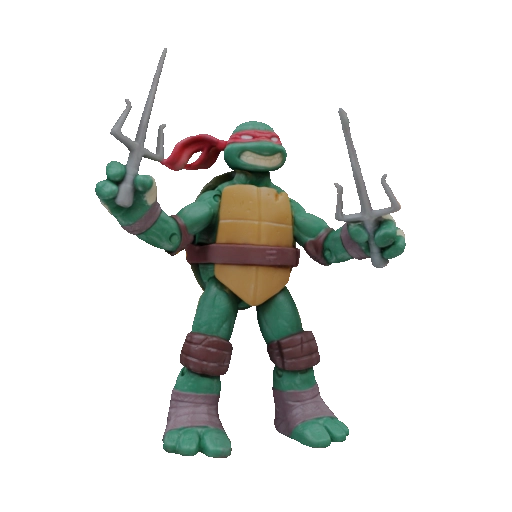 Input Image
Gen-3Diffusion
SiTH
ECON
SiFU
[Speaker Notes: Although only trained on isolated human scans, Our Gen3Diffusion (avatar version) shows superior generalization ability.]
Strong generalization
[Speaker Notes: This generaliation ability also shows on multi-human image reconstruction. This amazing generalizing ability is all thaks to the foundational power from the pre-trained 2D diffusion model.]
Take away messages
With training on massive data, image diffusion models achieve superior image generation quality
The image diffusion prior can be applied to 3D tasks, e.g. generate novel views 
Novel view diffusion models lack 3D consistency because they don’t have an explicit 3D representation
2D Diffusion Models and 3D Reconstruction Models can be combined to achieve excellent reconstruction capability
47